KiÓm tra bµi cò
Câu 1:
Hãy phát biểu và viết công thức tính tích và thương hai luỹ thừa cùng cơ số, tính luỹ thừa của một luỹ thừa?

Chữa bài tập 28 (tr 19/SGK): Tính: 
                                                  
   Hãy rút ra nhận xét về dấu của lũy thừa với số mũ chẵn và lũy thừa với số mũ lẻ của một số hữu tỉ âm.
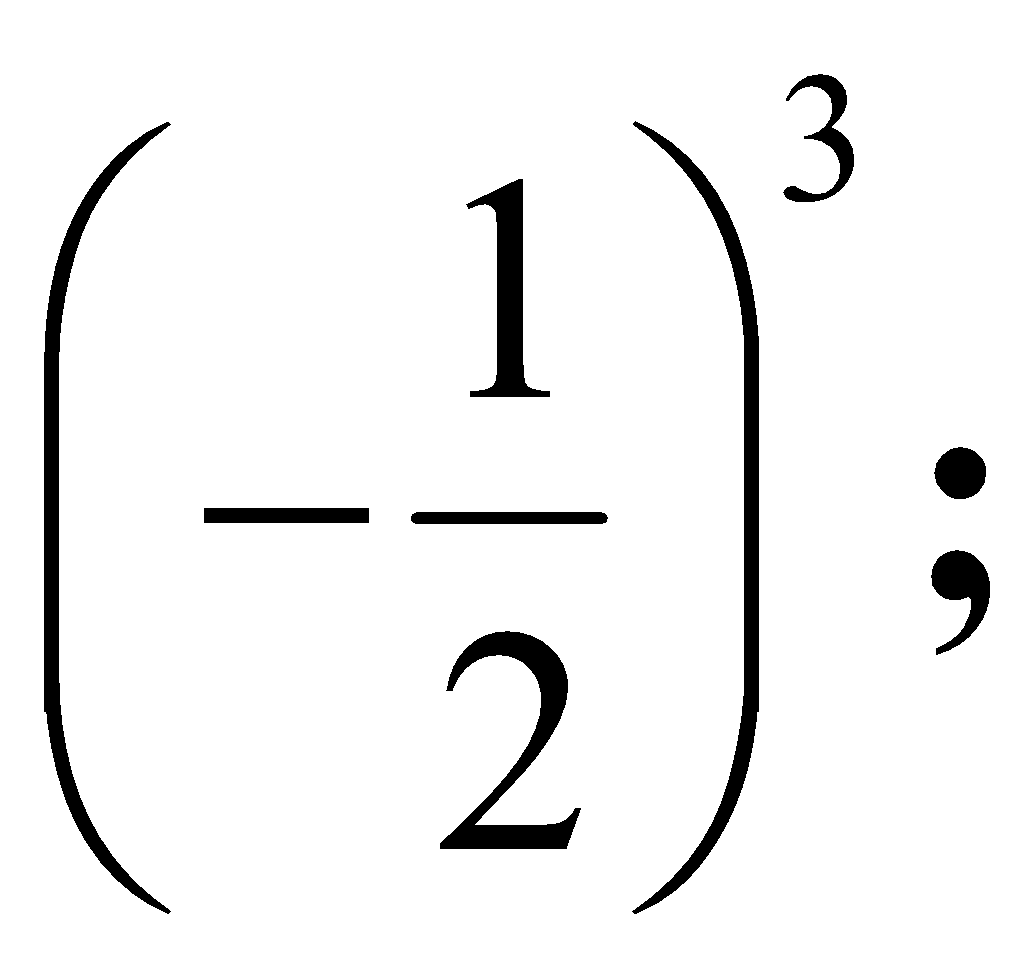 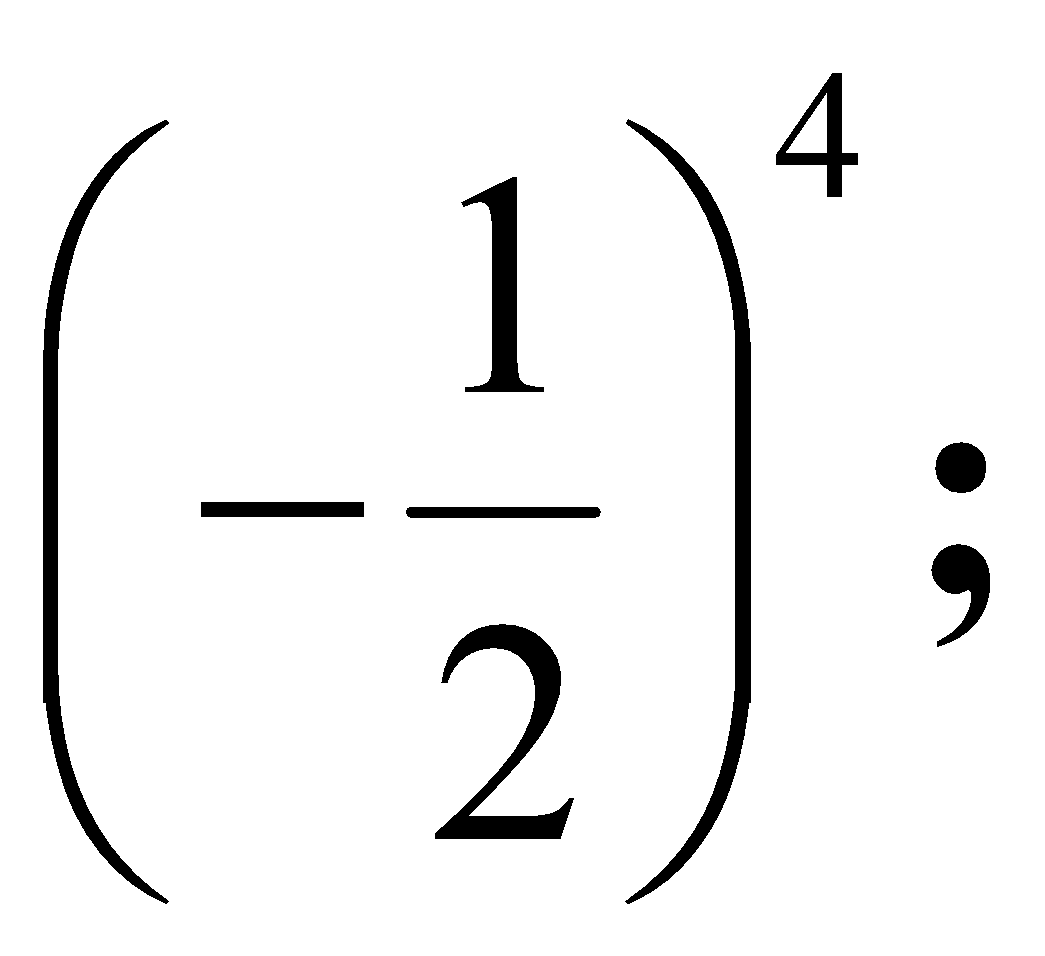 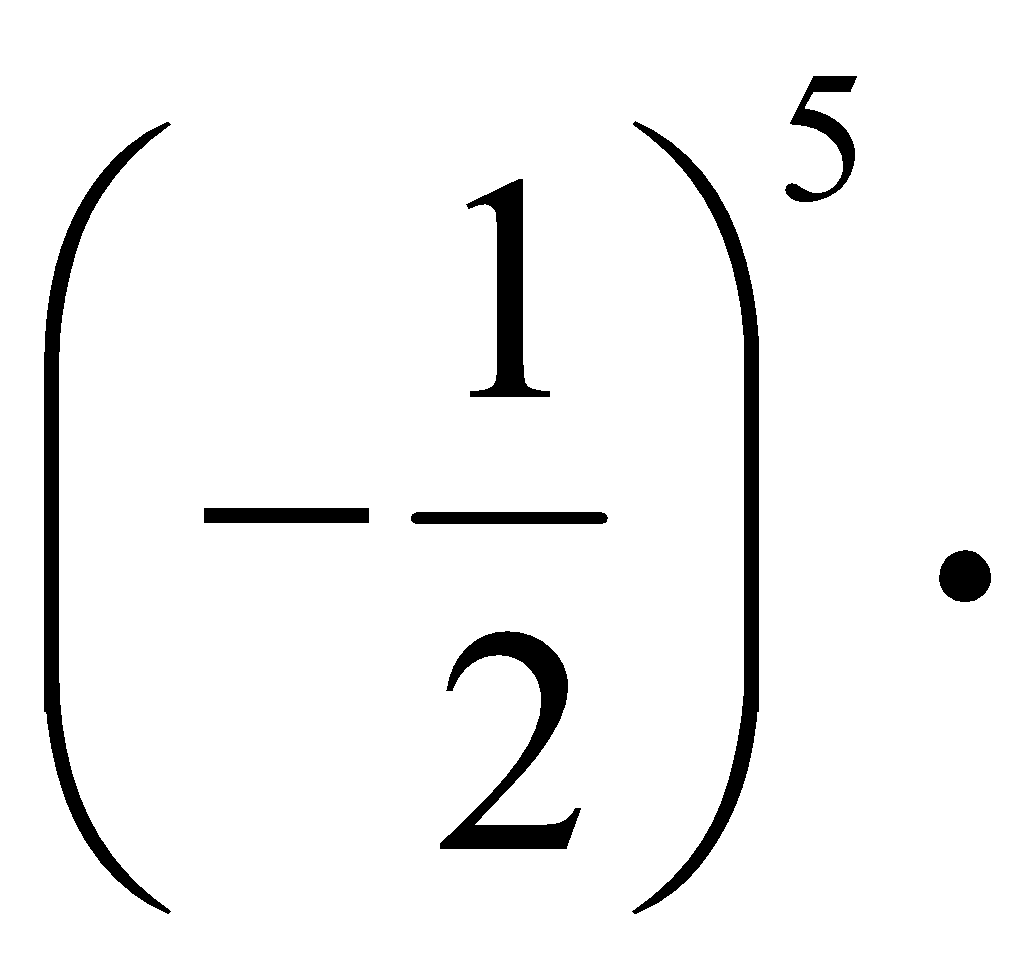 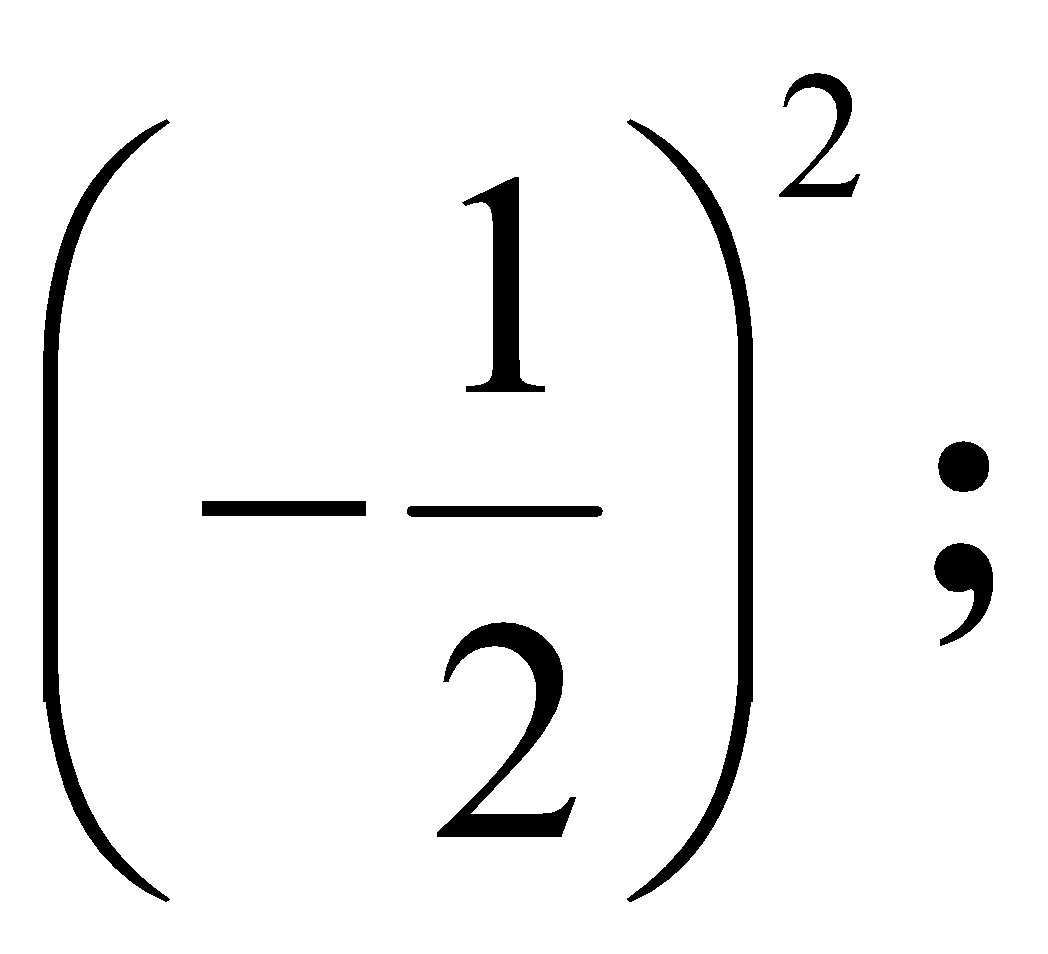 Bài giải:
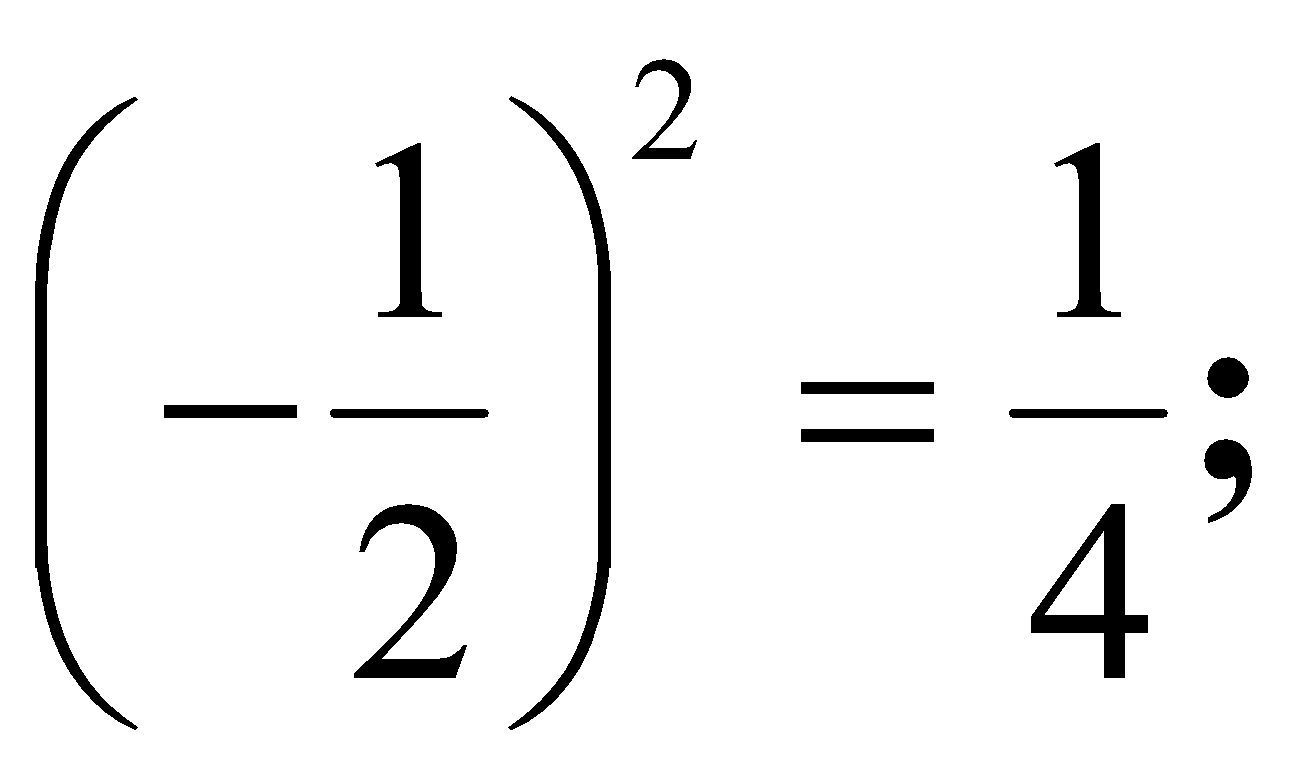 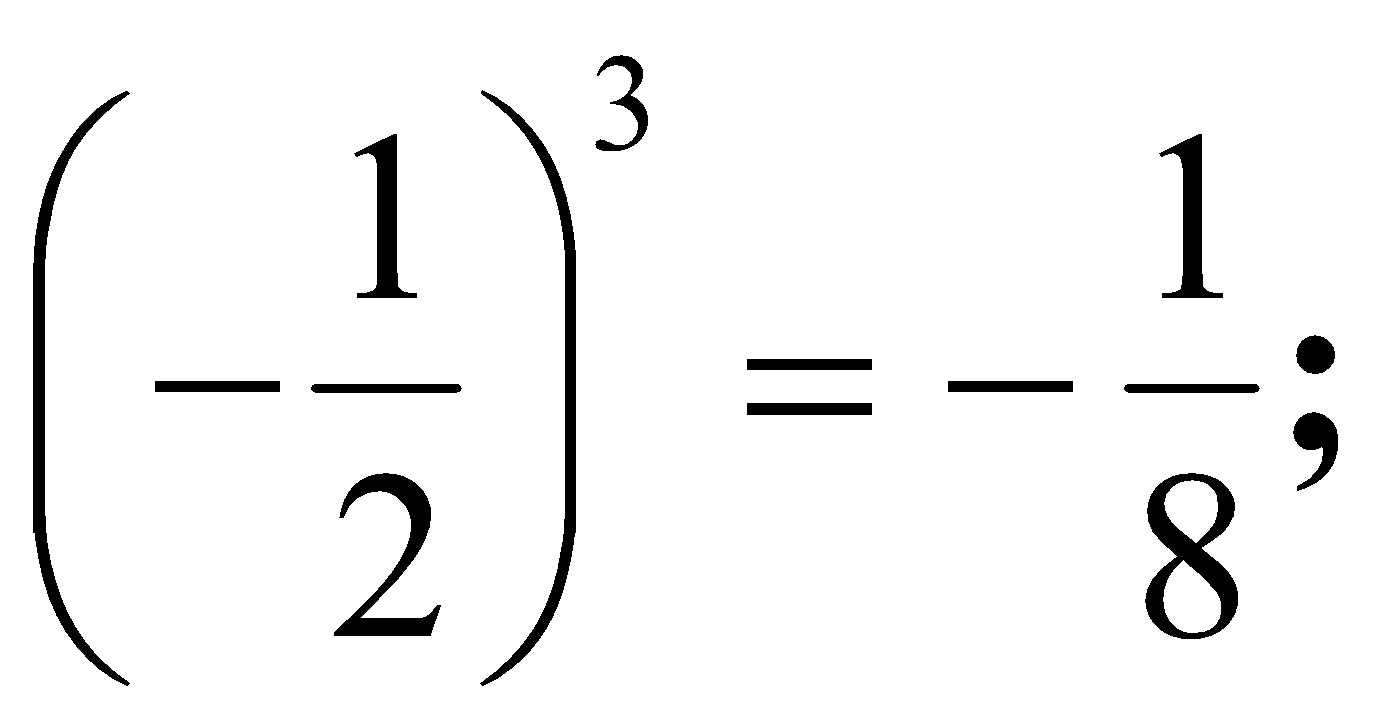 Luỹ thừa bậc chẵn của một số âm là một số dương; luỹ thừa bậc lẻ của một số âm là một số âm.
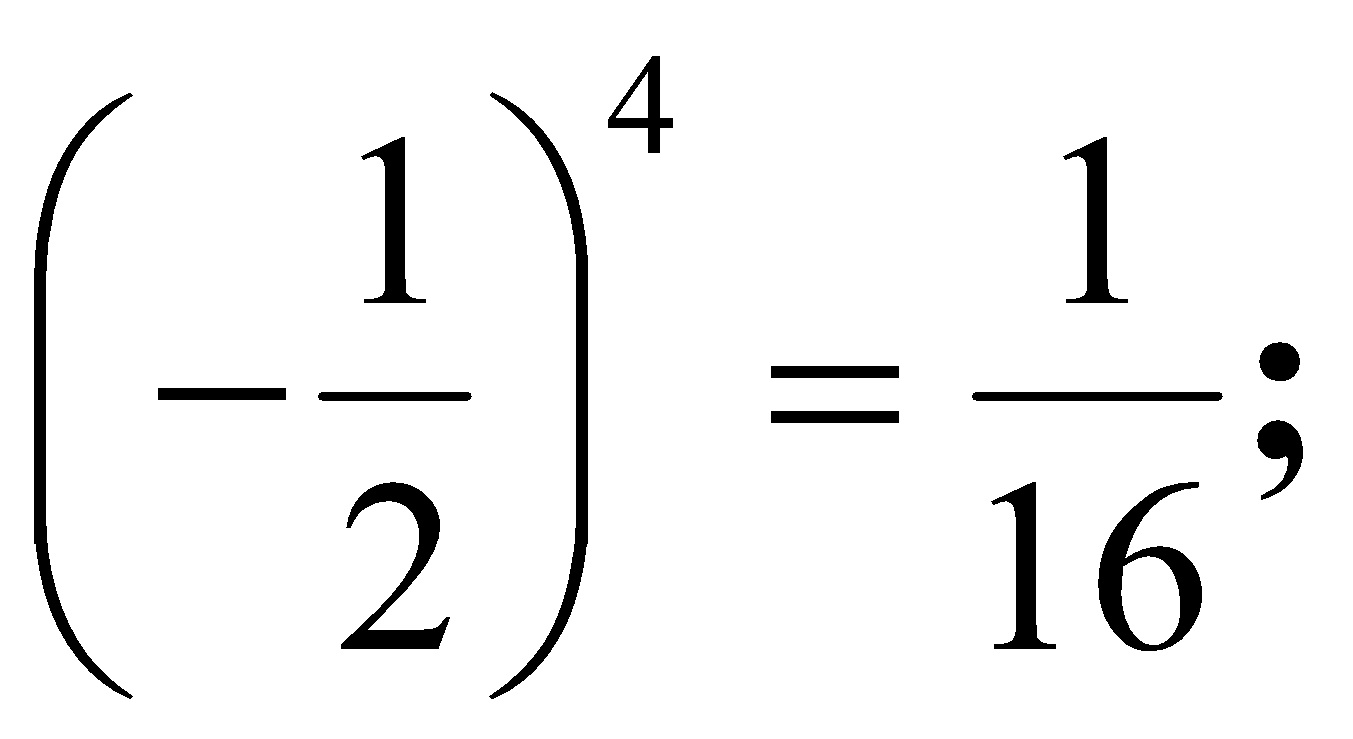 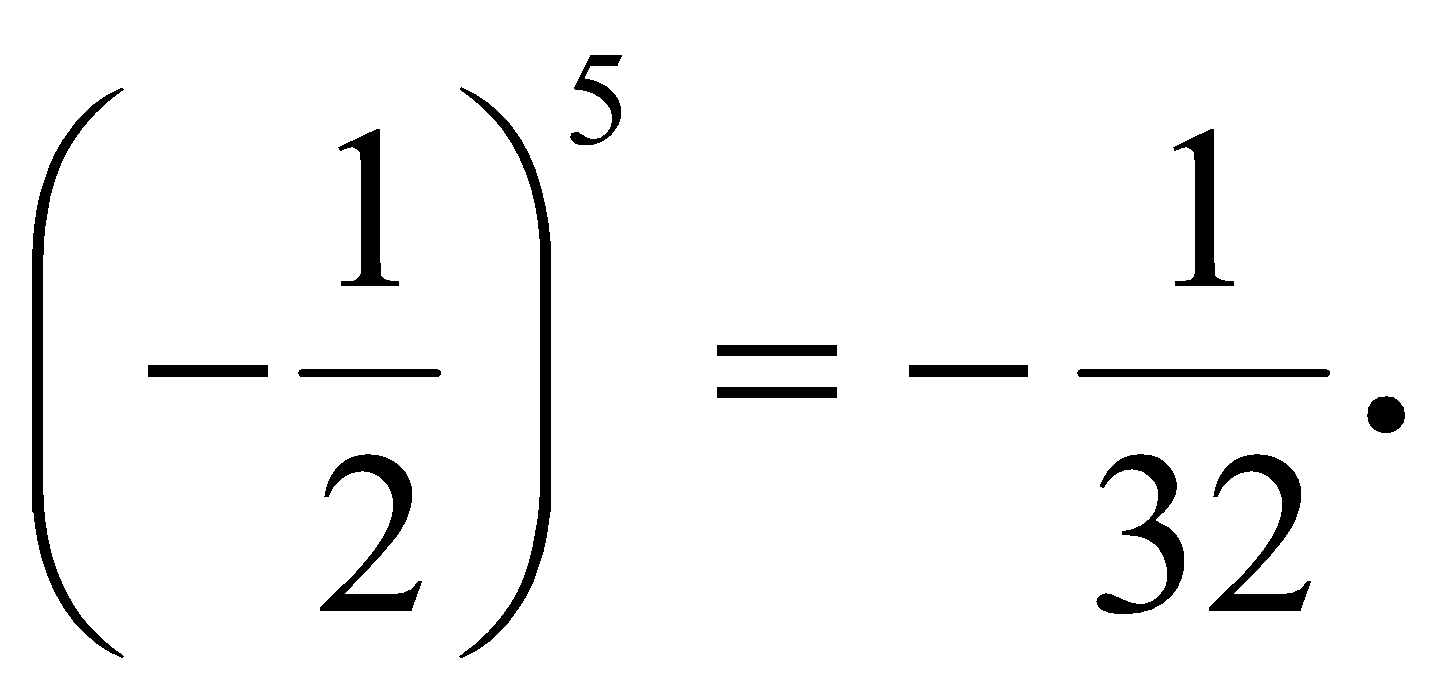 Nhận xét:
§6:
LŨY THỪA CỦA MỘT SỐ HỮU TỈ (Tiếp)
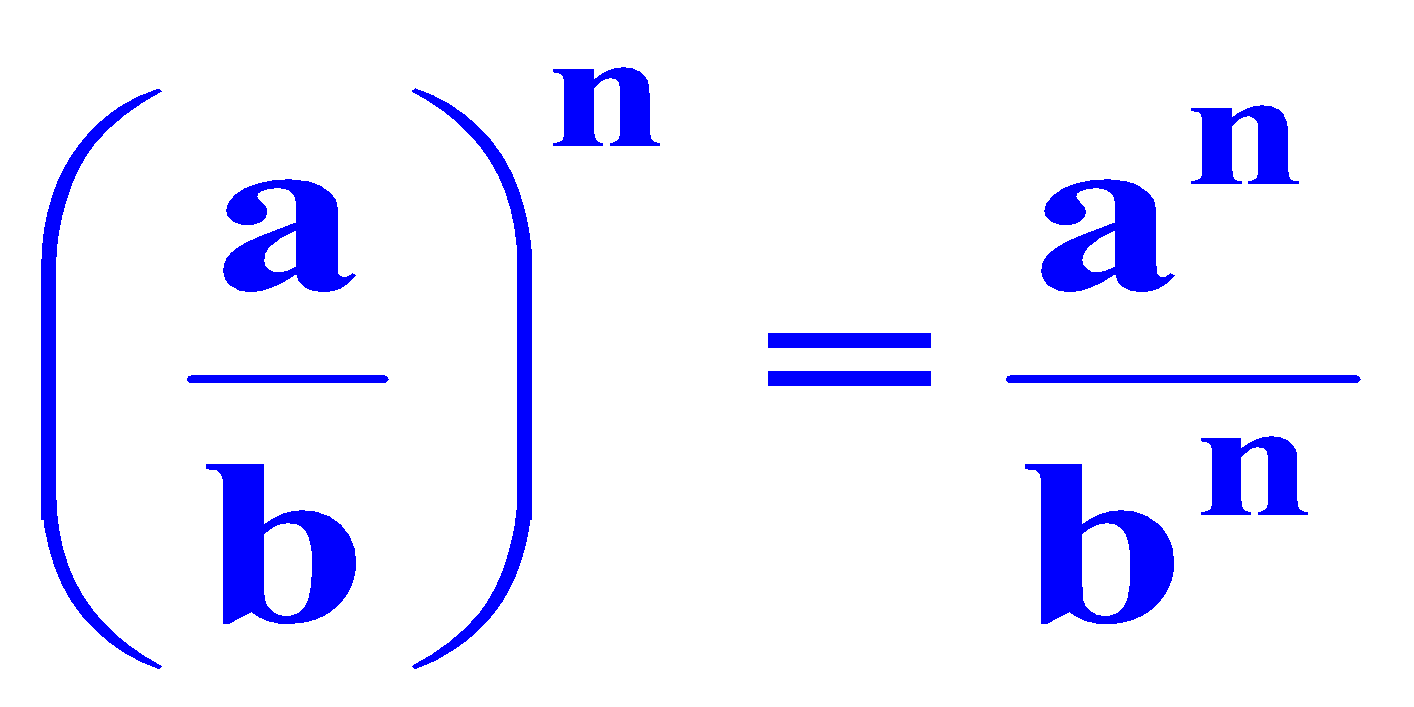 xn = x.x…x
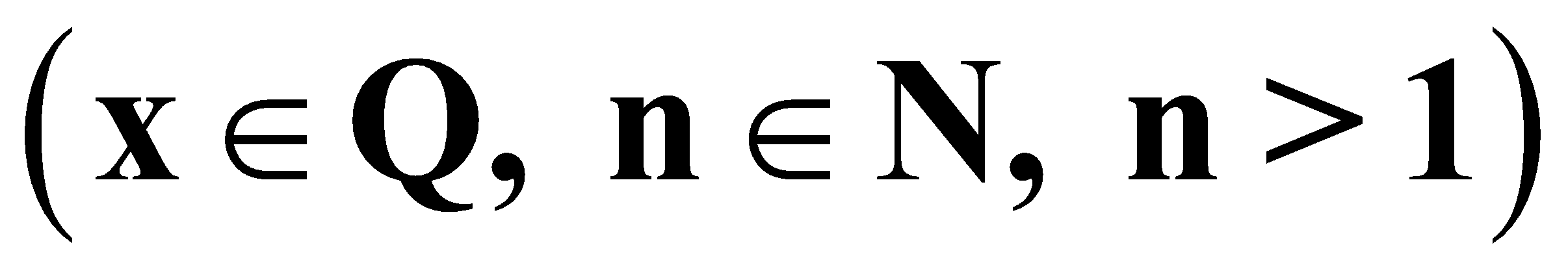 n thừa số
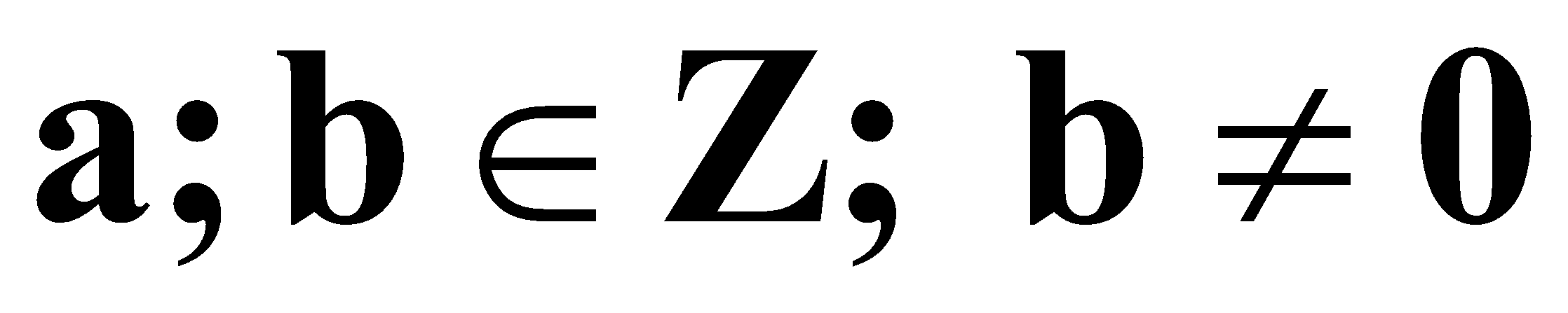 x m . x n = x m+n
x m : x n = x m - n (Với                          )
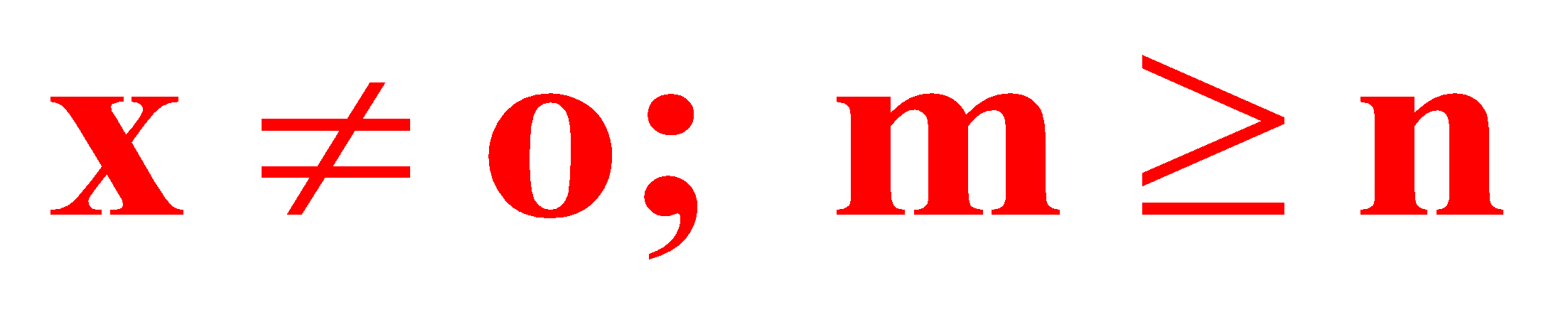 (x m)n = x m.n
?1
1.  Lòy thõa cña mét tÝch.
Công thức
Tính và so sánh:
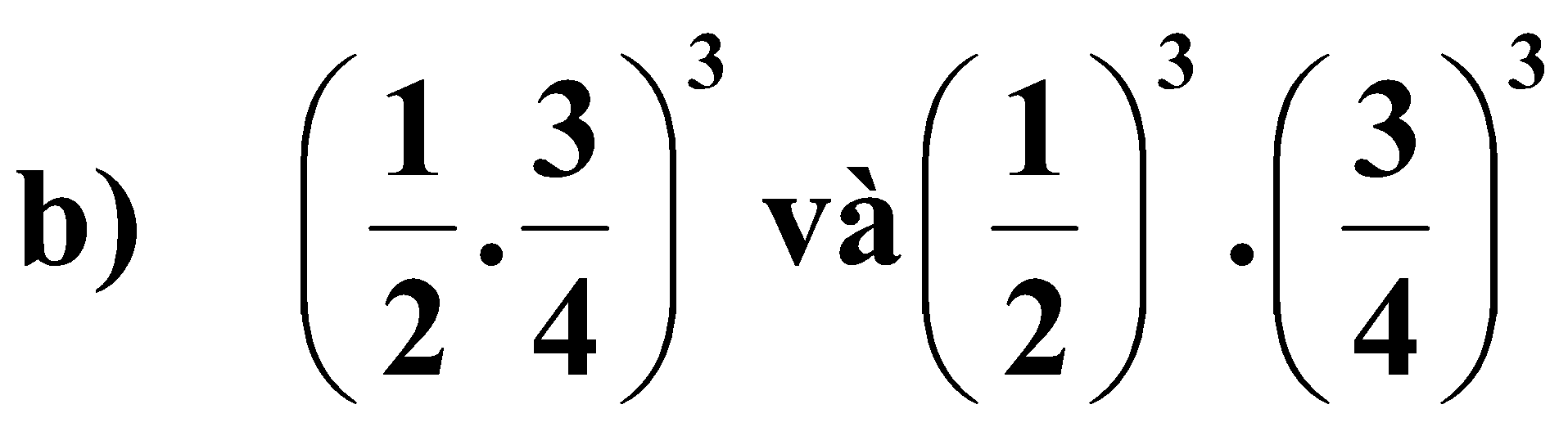 a)  (2.5)2  và  22.52
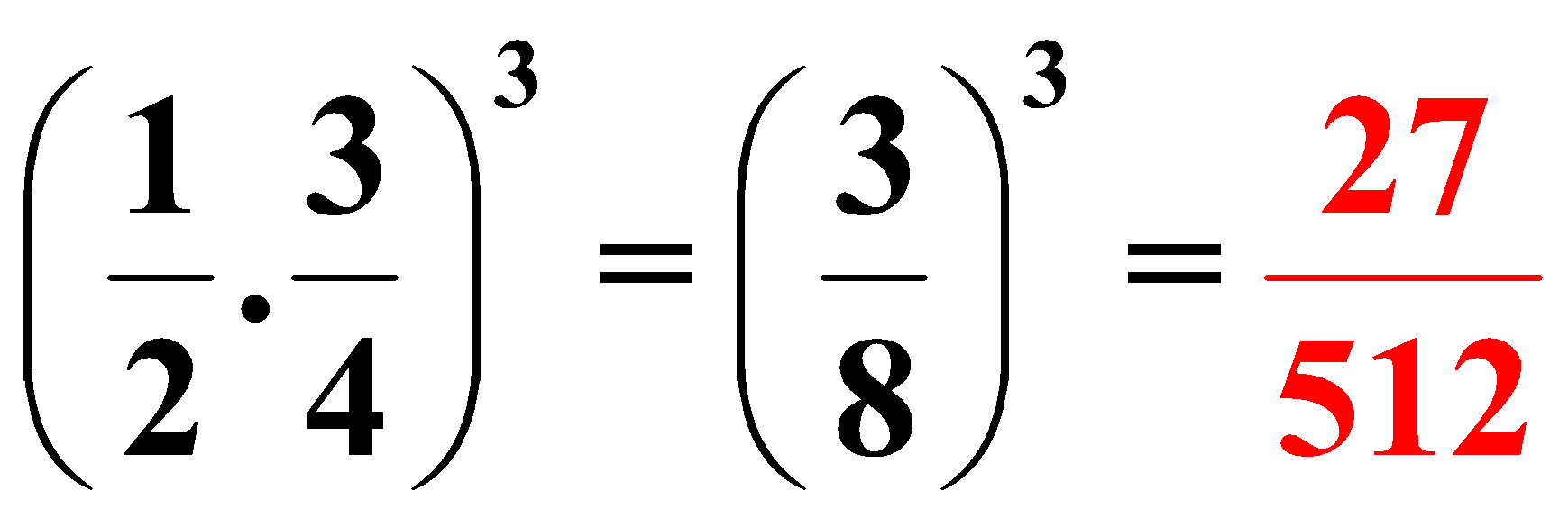 b) 




⇒
Bài giải:
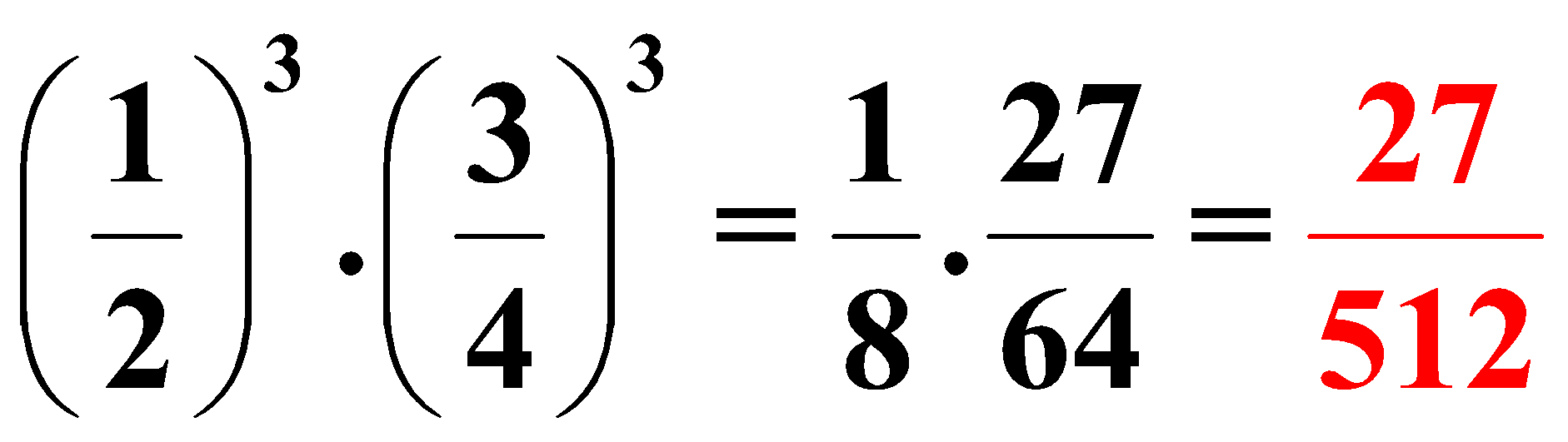 a)     (2.5)2 = (10)2 = 100
         22. 52 = 4. 25 = 100
   ⇒ (2.5)2 = 22.52
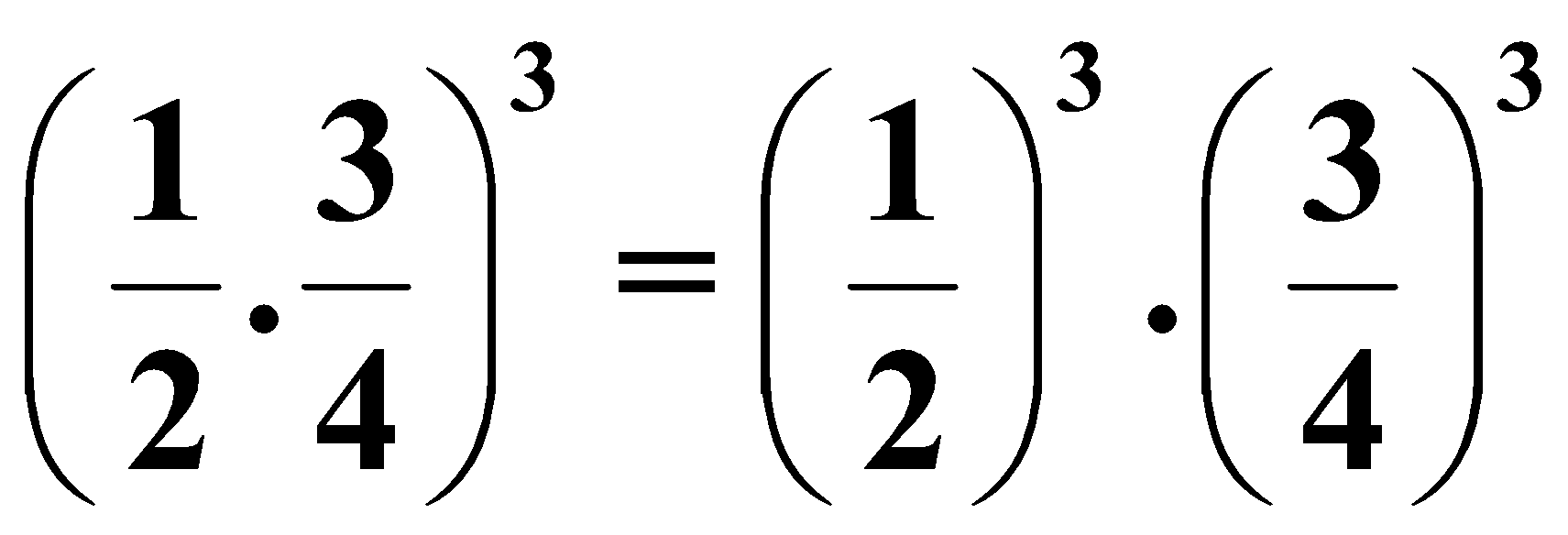 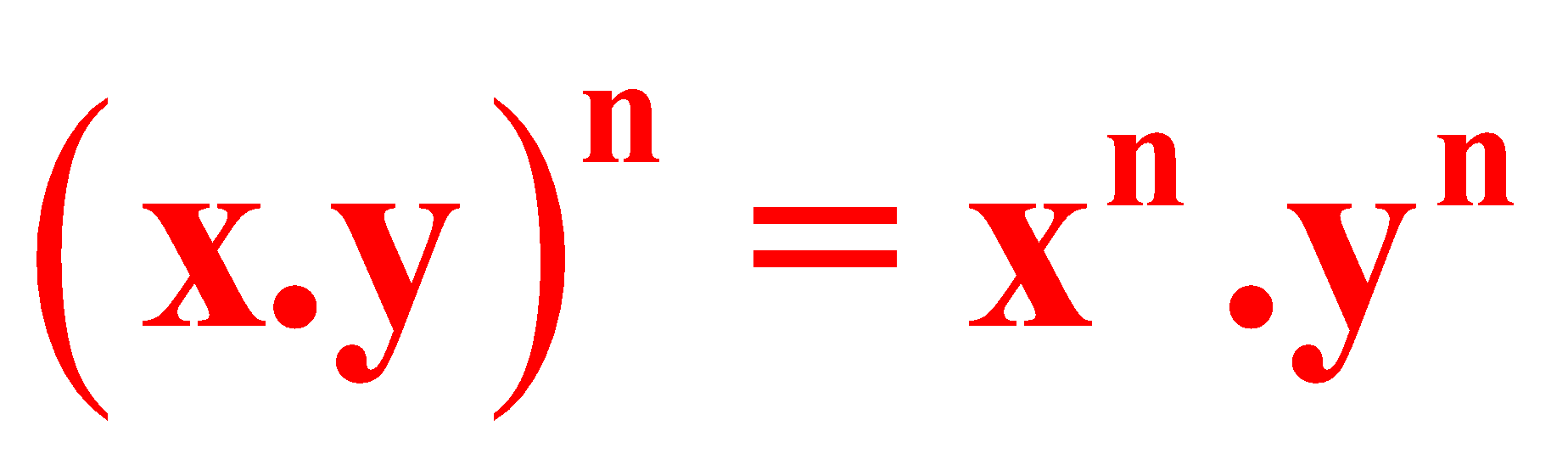 Lũy thừa của một tích bằng tích các lũy thừa.
?2
1.  Lòy thõa cña mét tÝch.
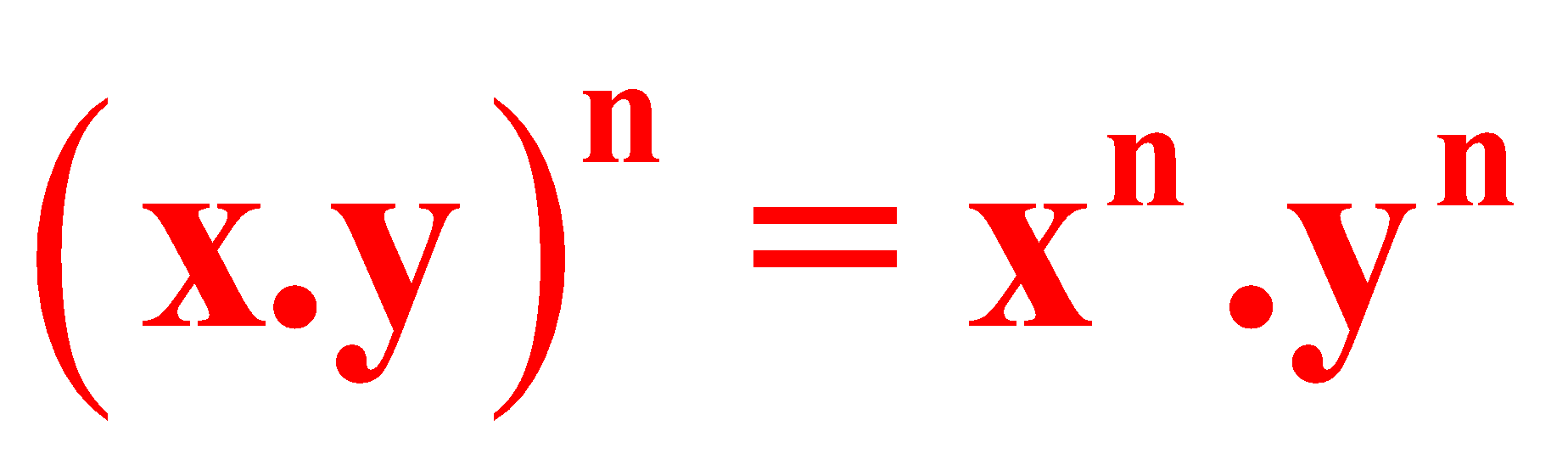 Tính:
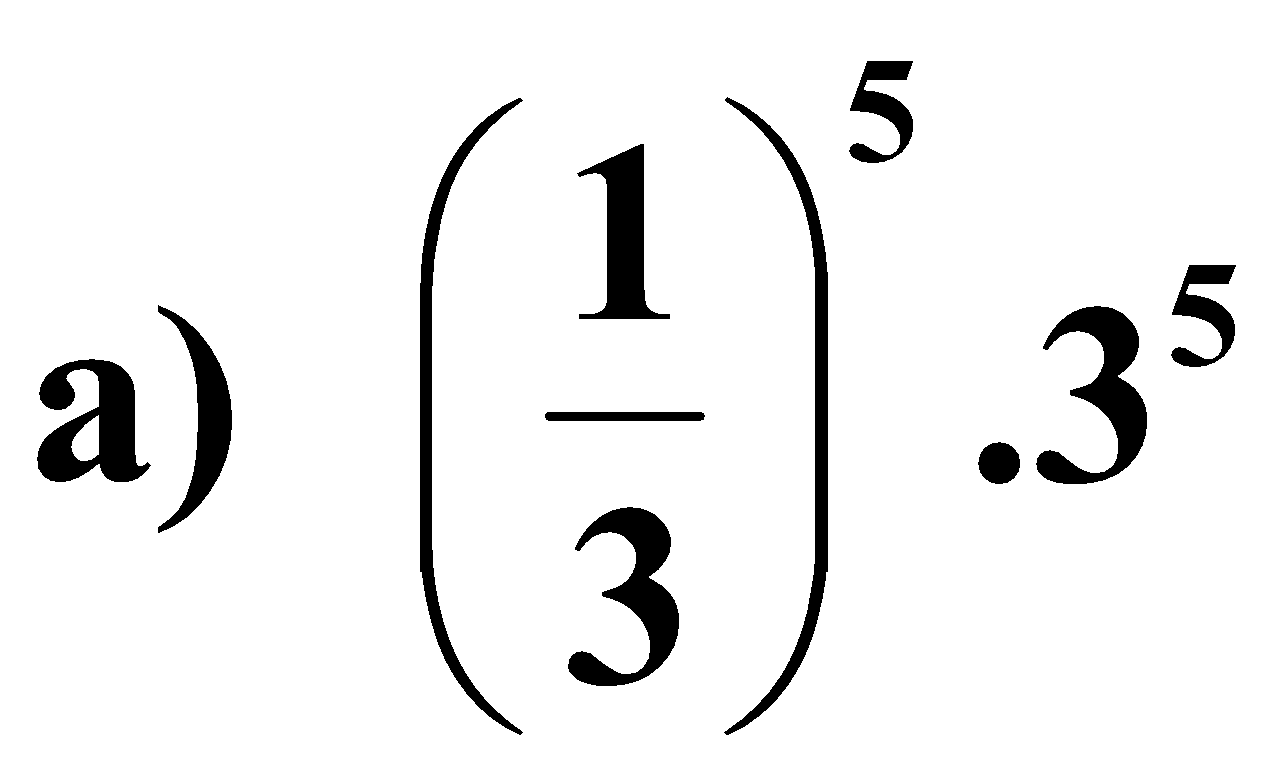 b)  (1.5)3 .8
Bài giải:
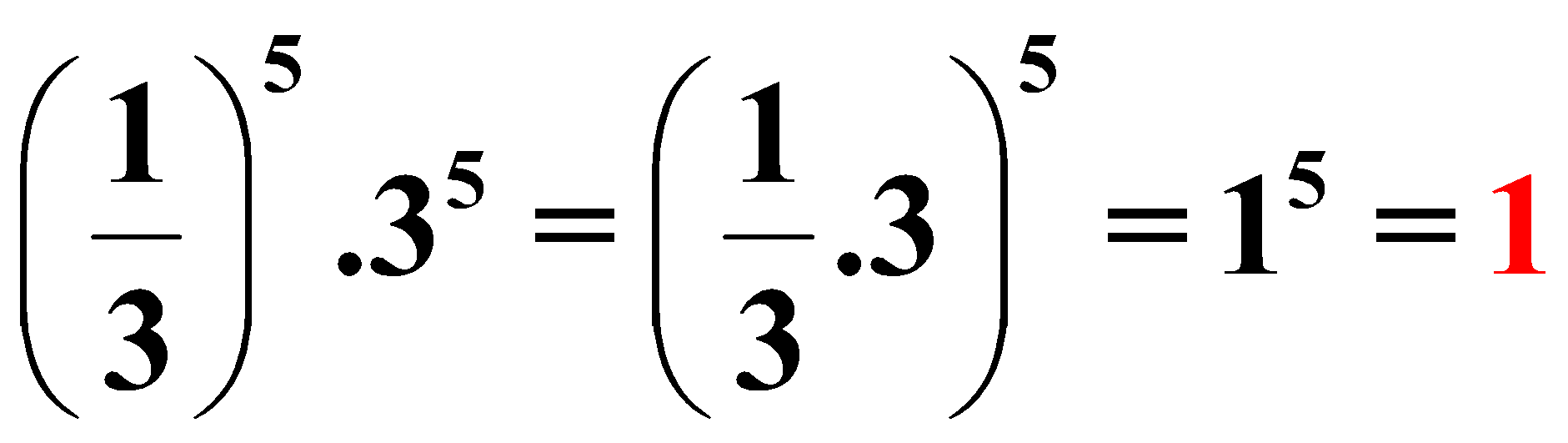 a)
b   (1,5)3.8   =    (1,5)3.23      =     (1,5.2)3     =    33    =    27
?3
2.  Lòy thõa cña mét thương.
Công thức
Tính và so sánh:
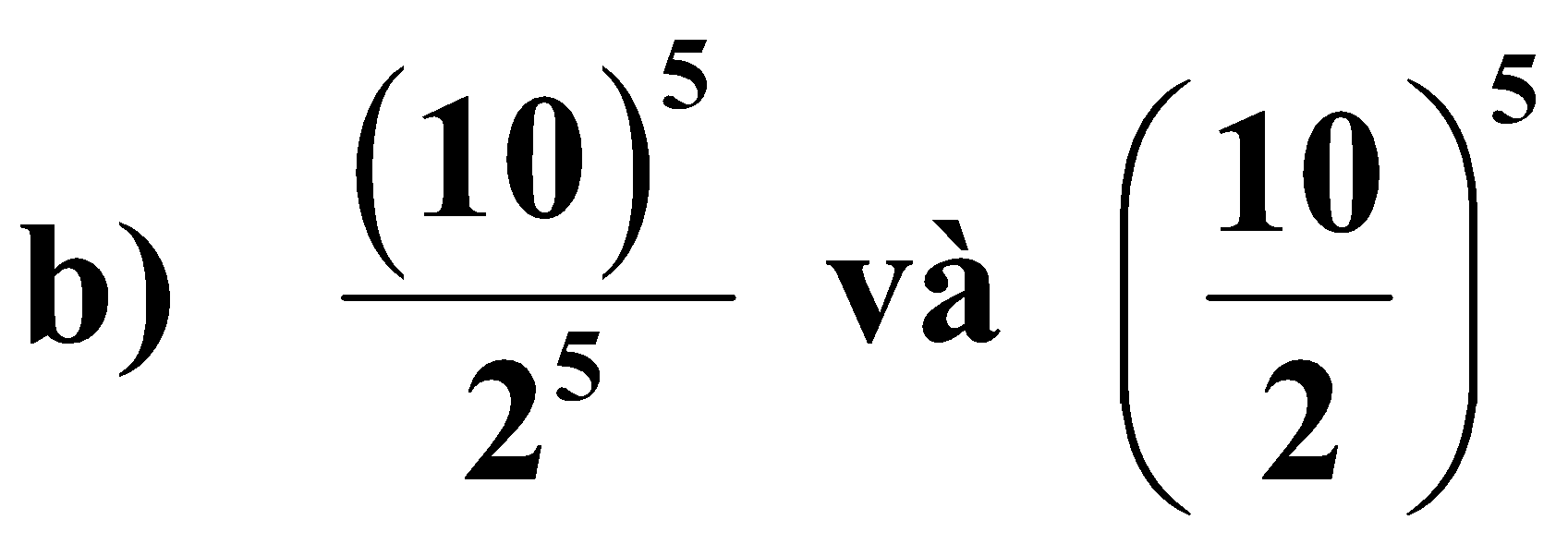 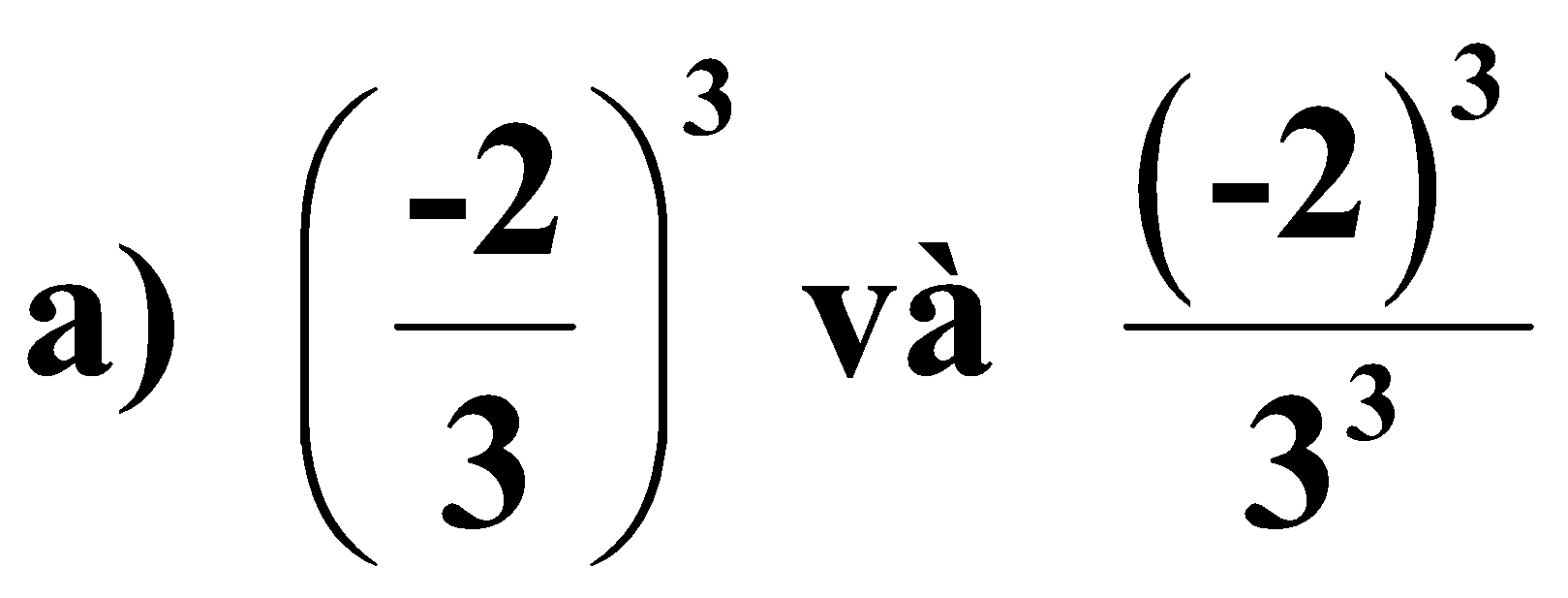 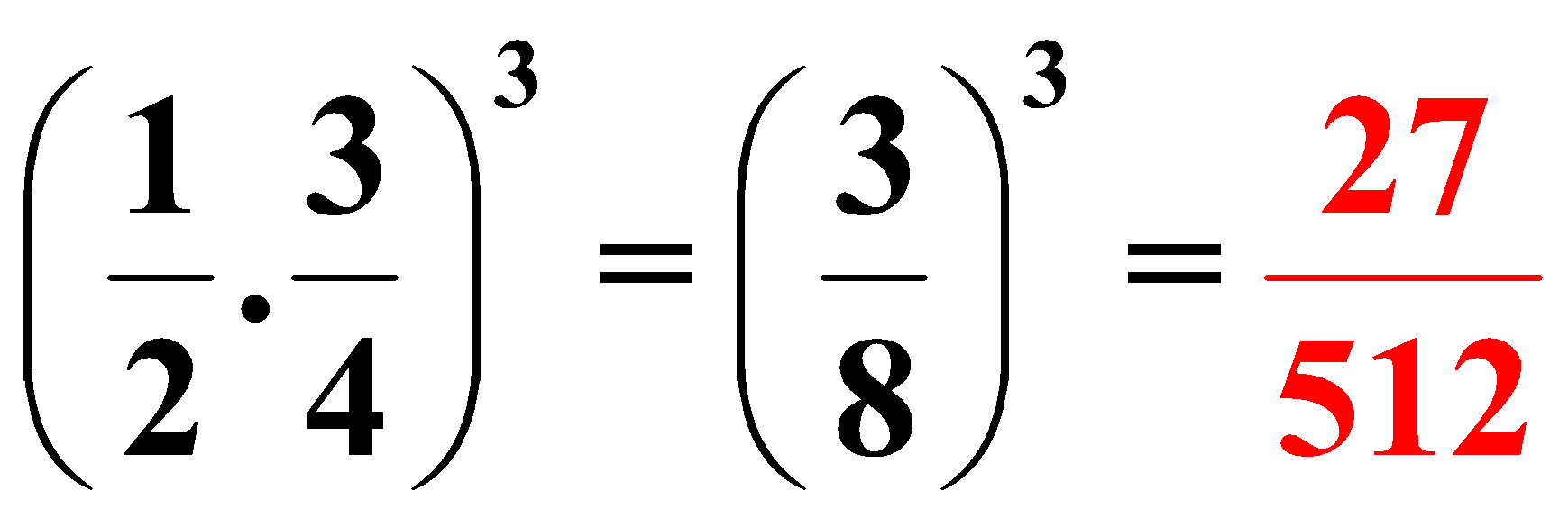 b) 




⇒
Bài giải:
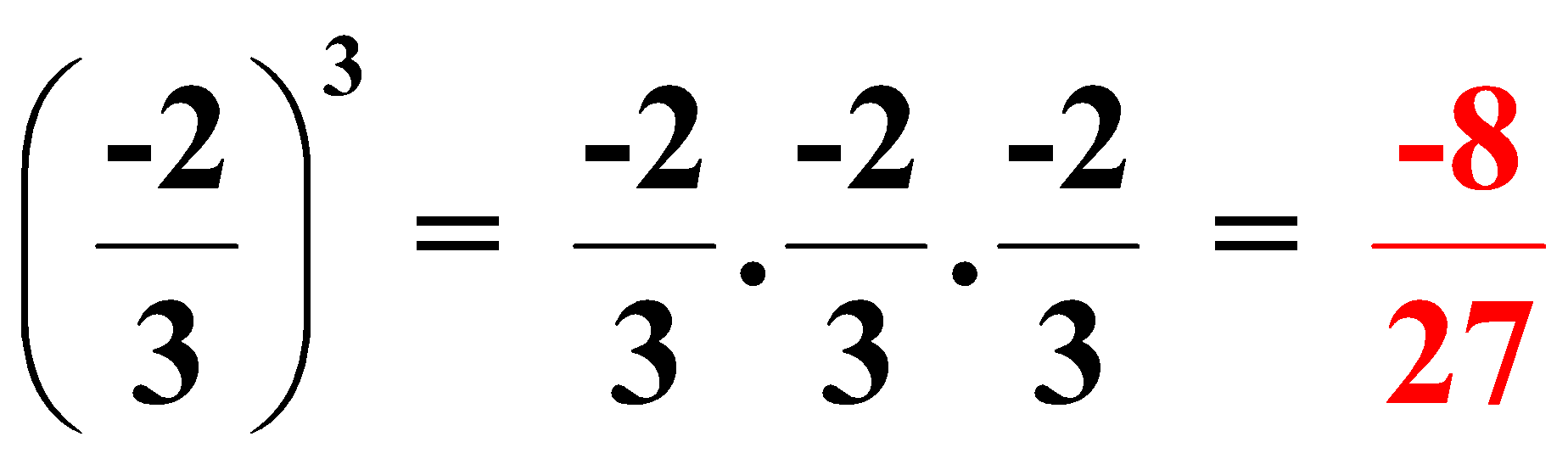 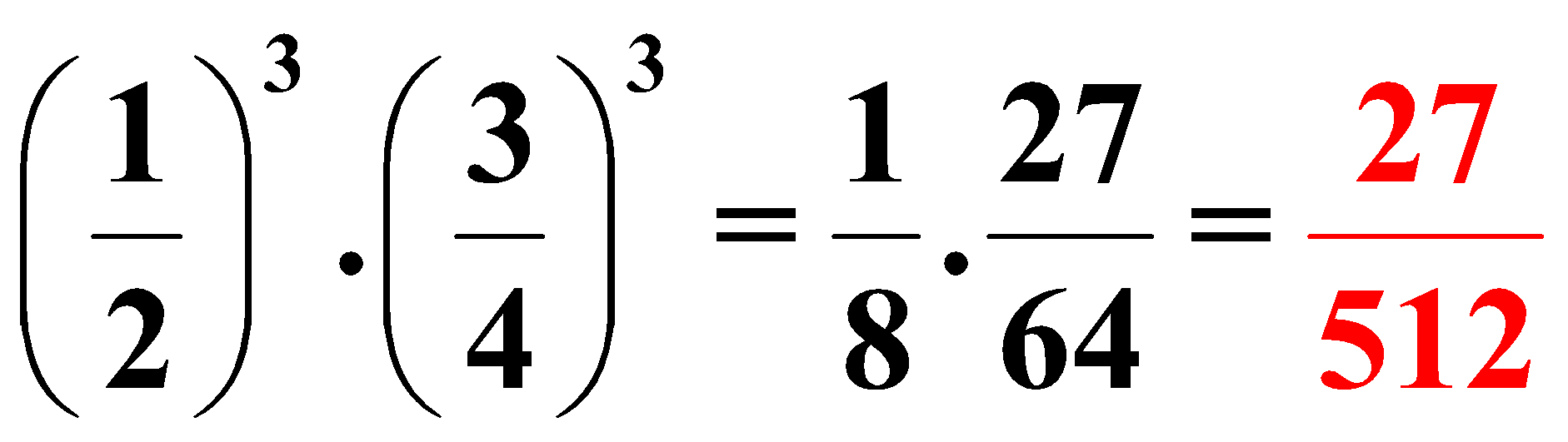 a)
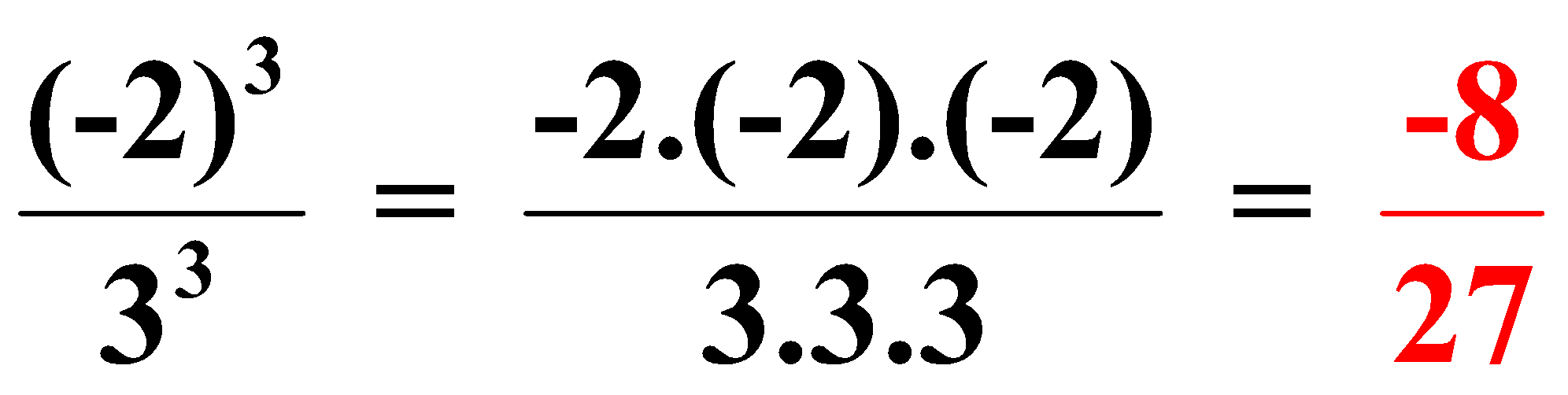 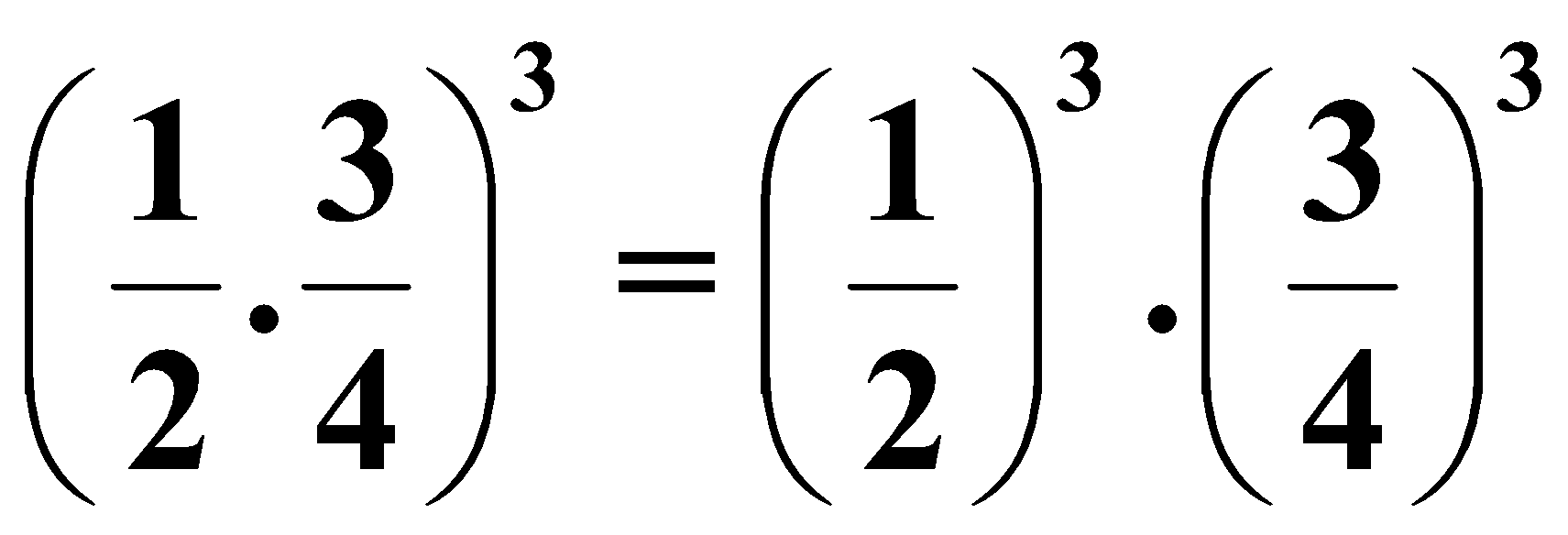 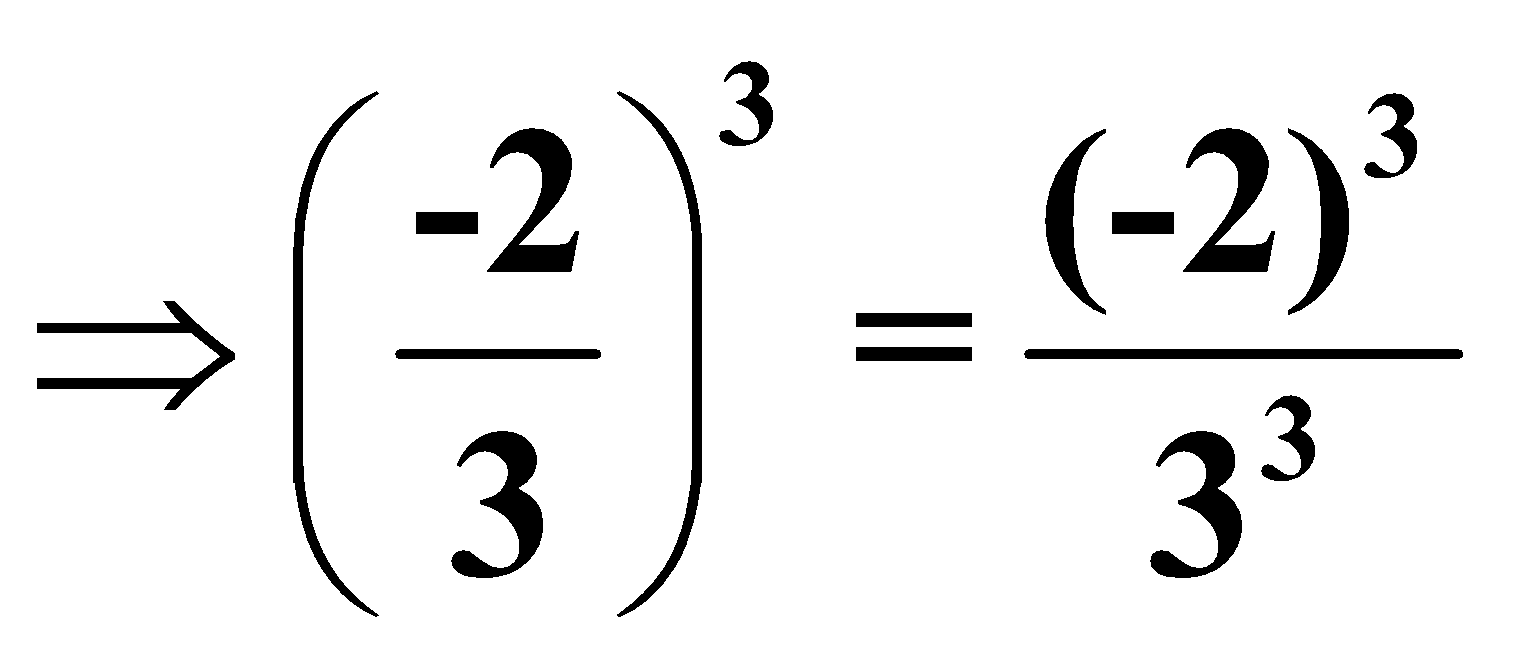 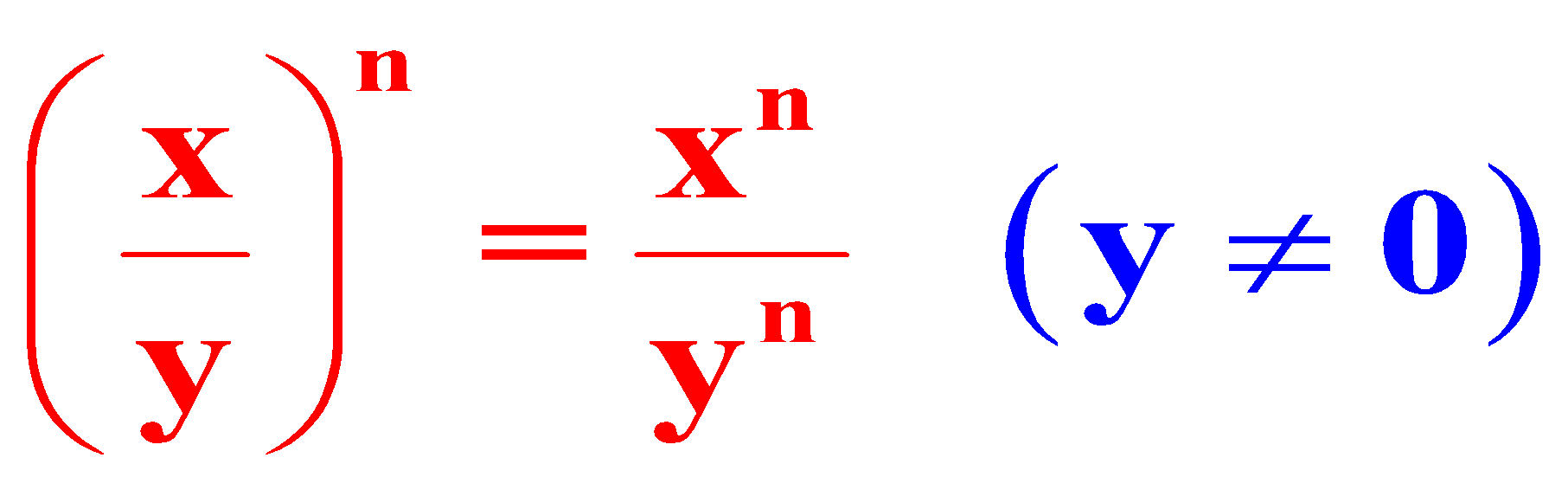 Lũy thừa của một thương bằng thương các lũy thừa.
?4
2.  Lòy thõa cña mét thương.
Tính:
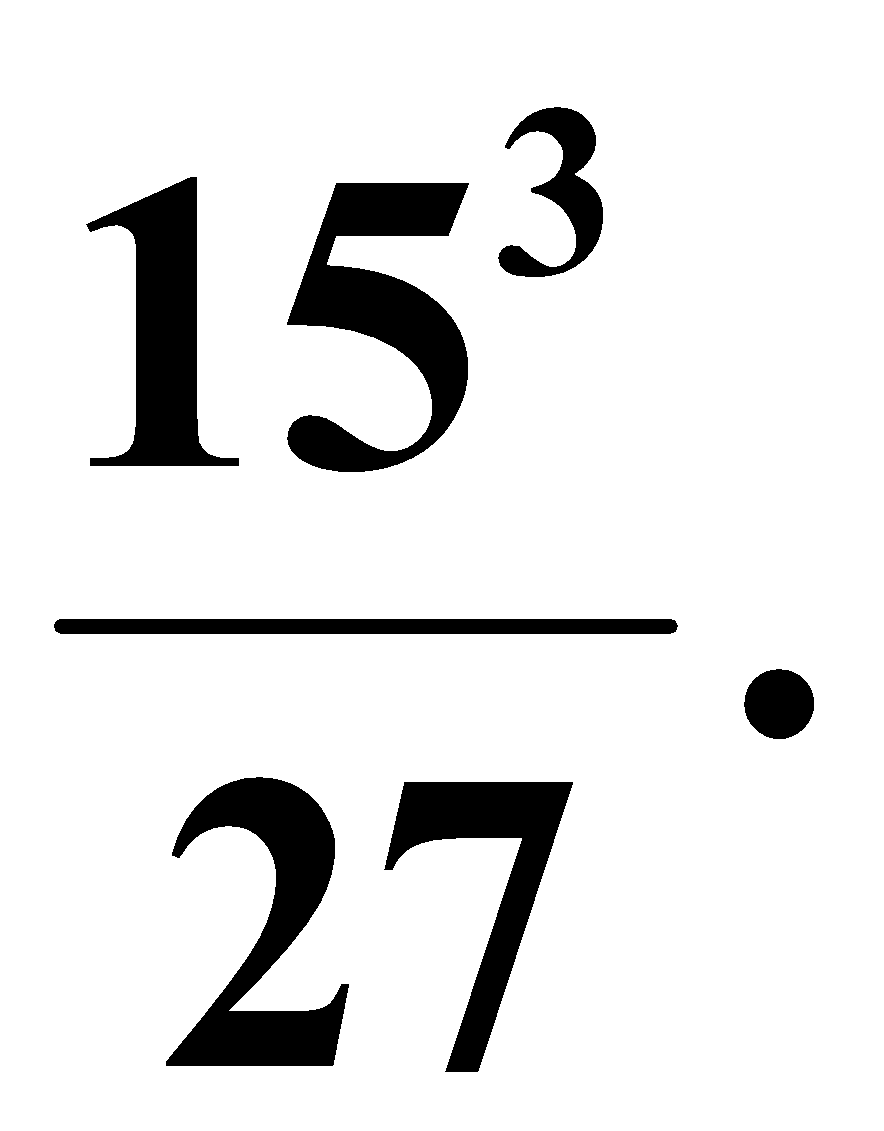 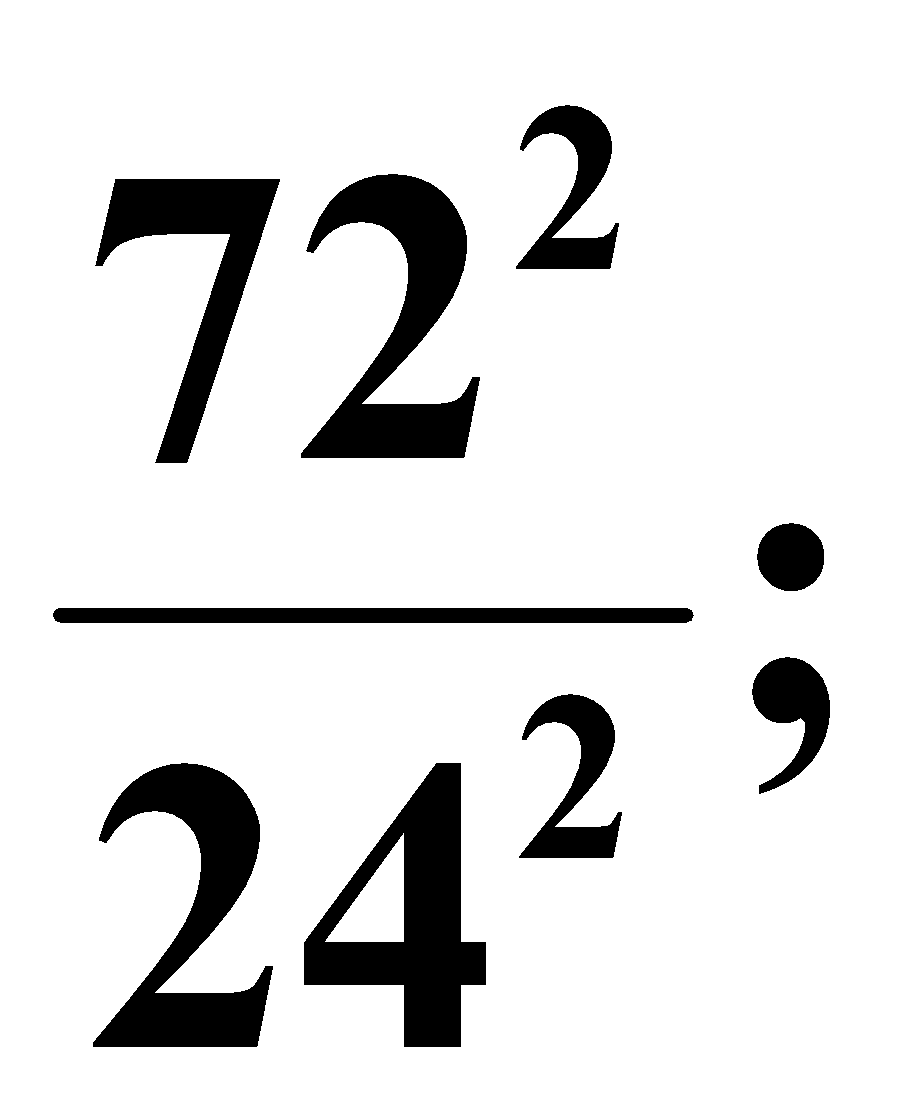 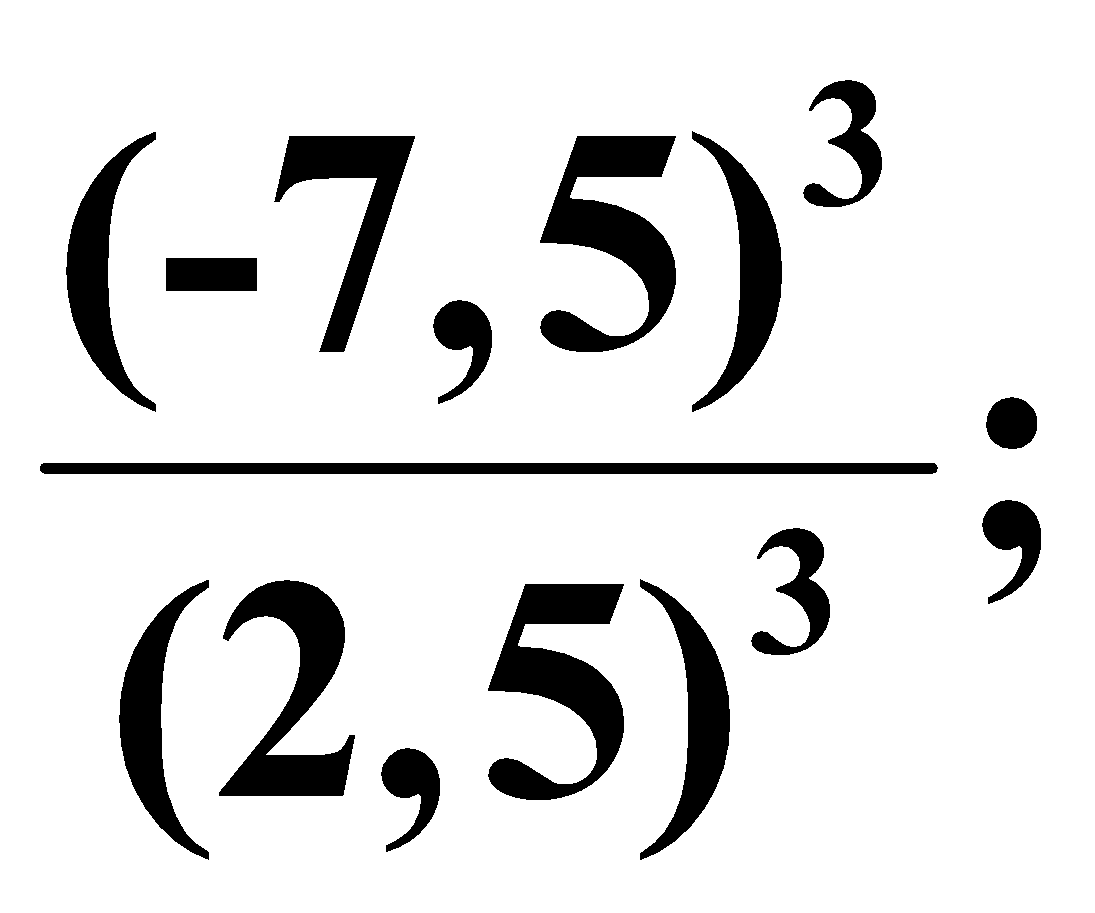 Bài giải:
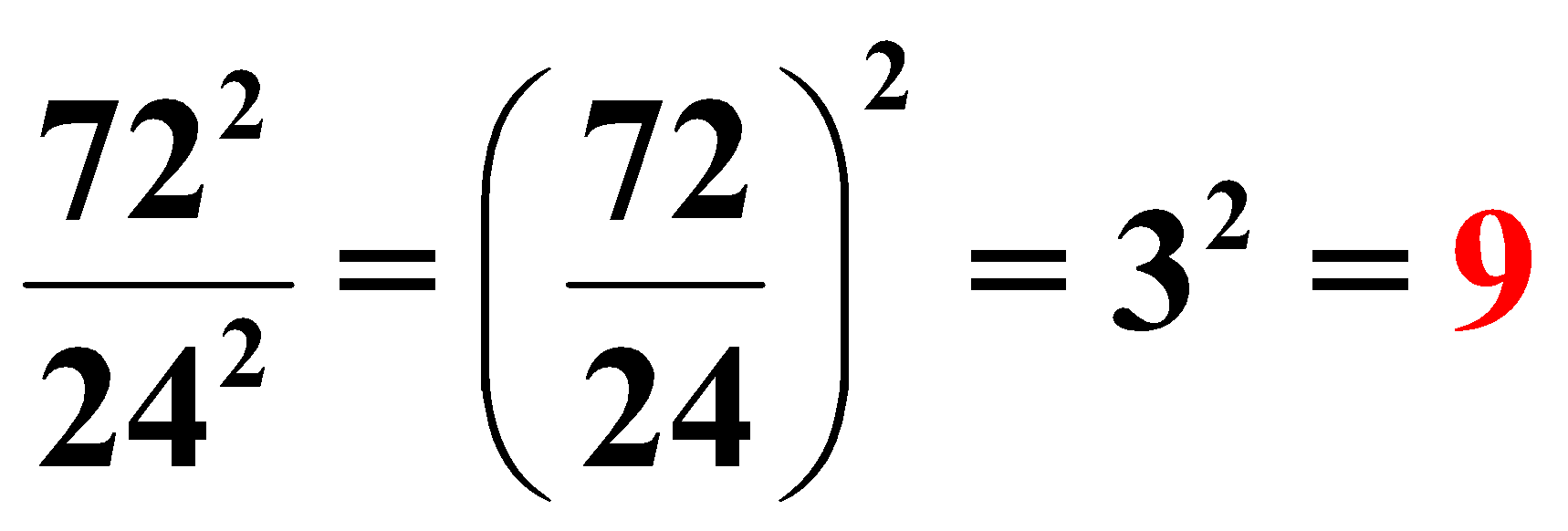 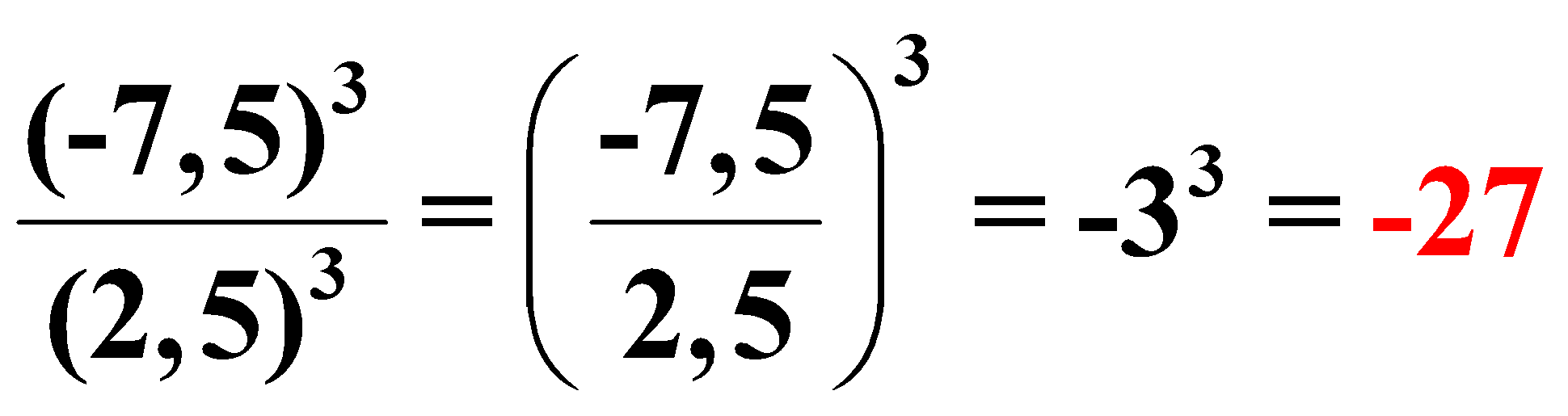 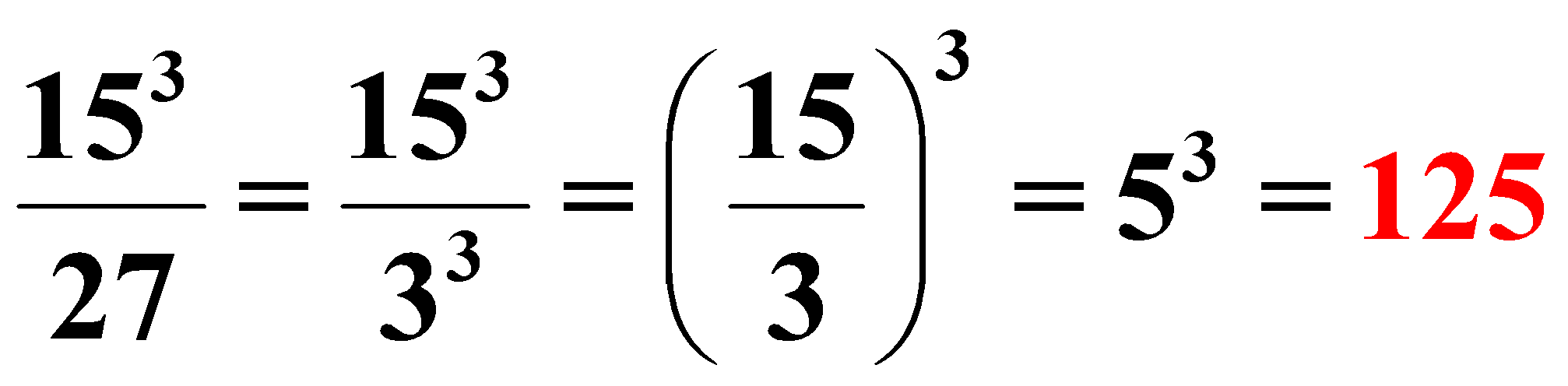 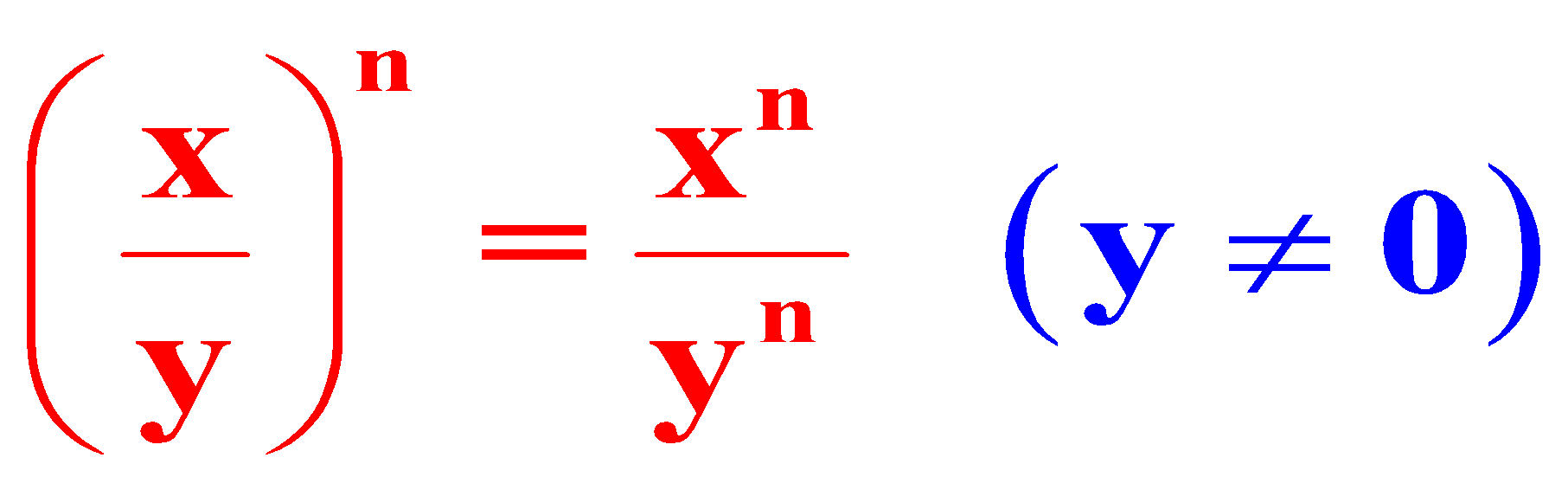 ?5
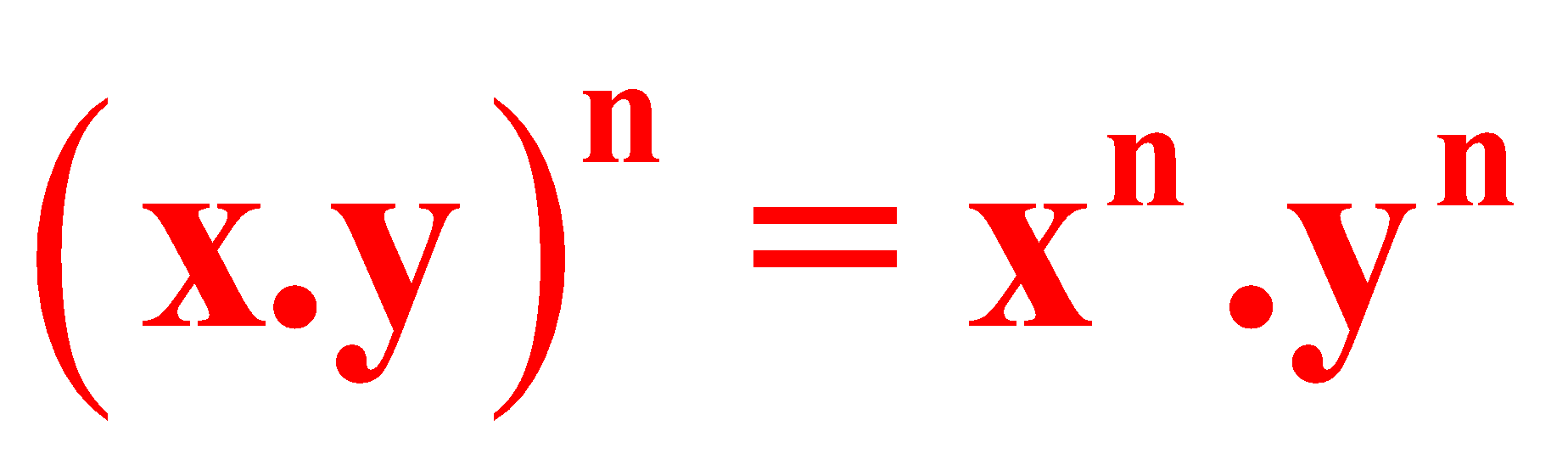 Tính:
b)  (-39)4 : 134
a)  (0,125)3 . 83
Bài giải:
a) (0,125)3 .83    =   (0,125.8)3   =   13   =   1
b) (-39)4 : (13)4   = (-39 : 13)4   =   -34   =   81
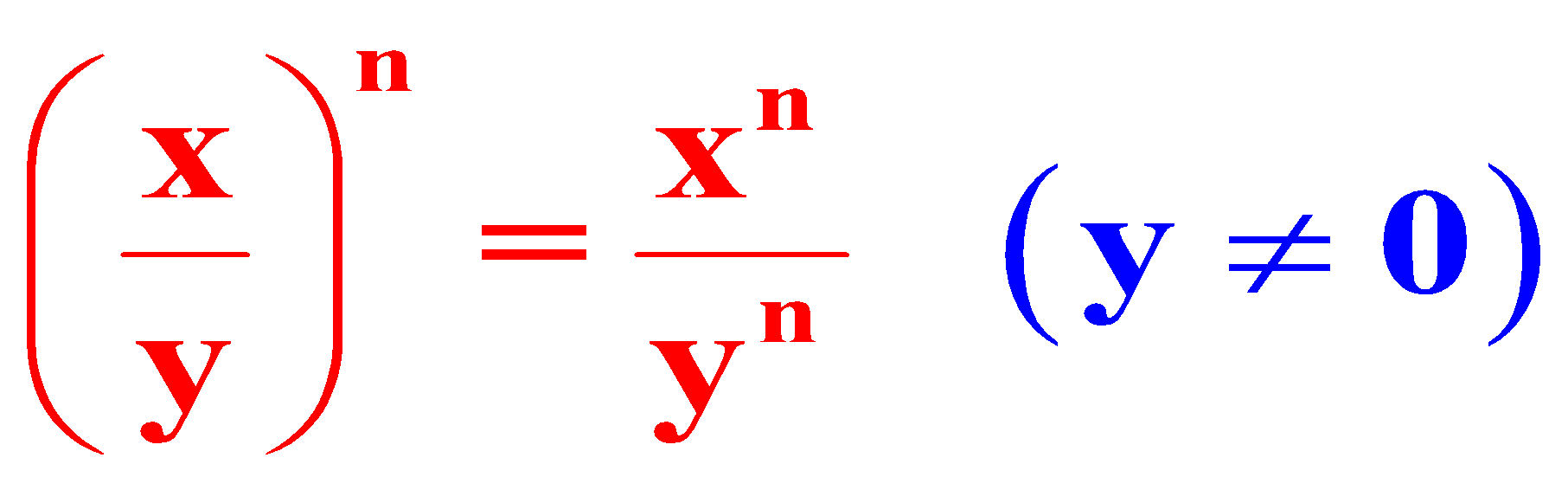 Cñng cè - LUYÖN   TËP
Bài 34: (SGK/22)
Điền dấu “x” vào ô đúng, sai thích hợp. Sửa lại các câu sai (nếu có)
x
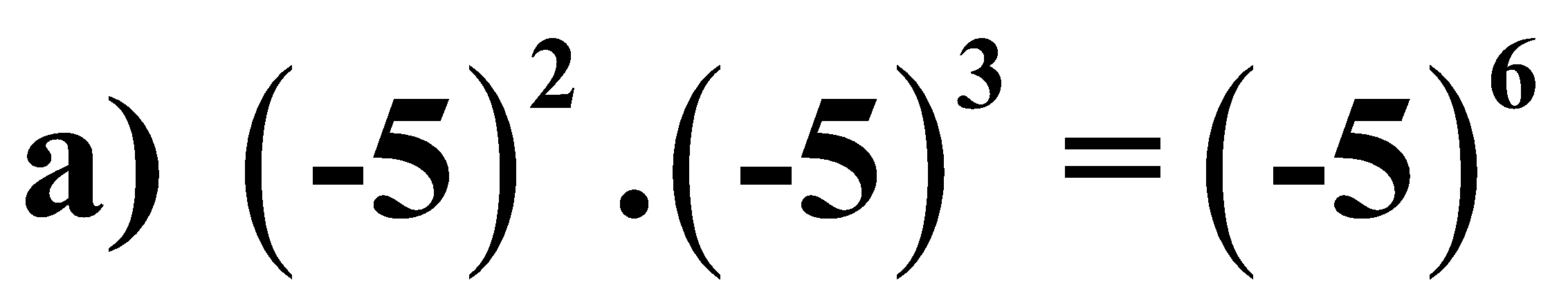 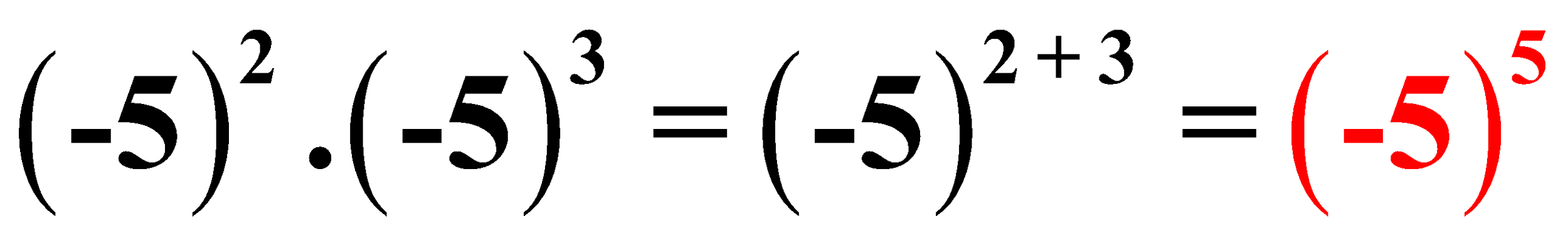 x
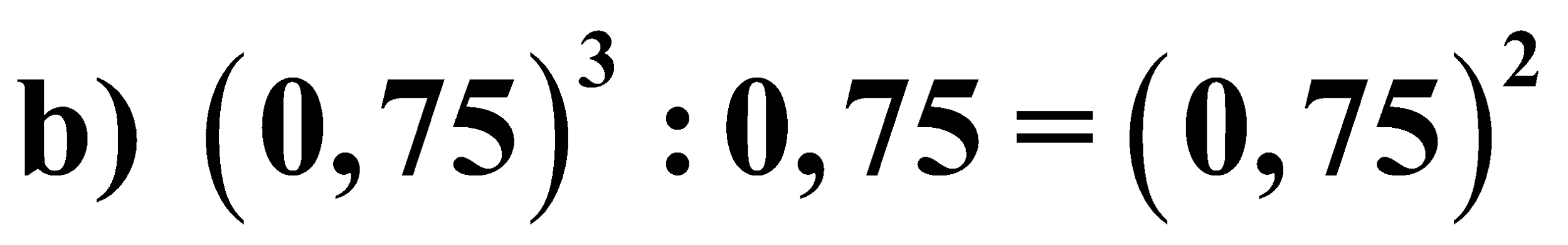 x
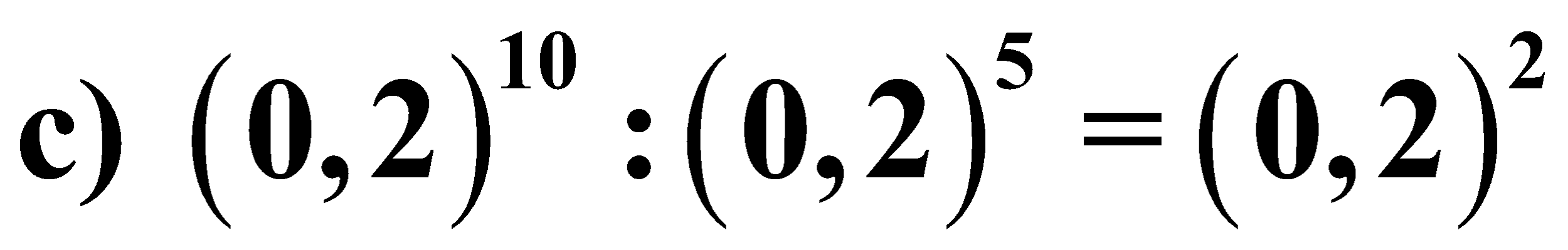 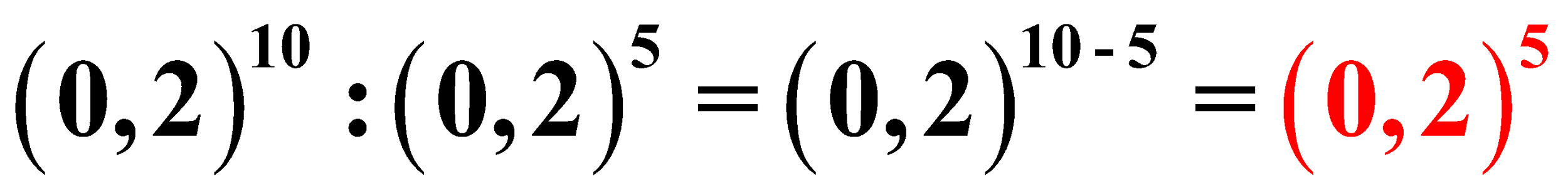 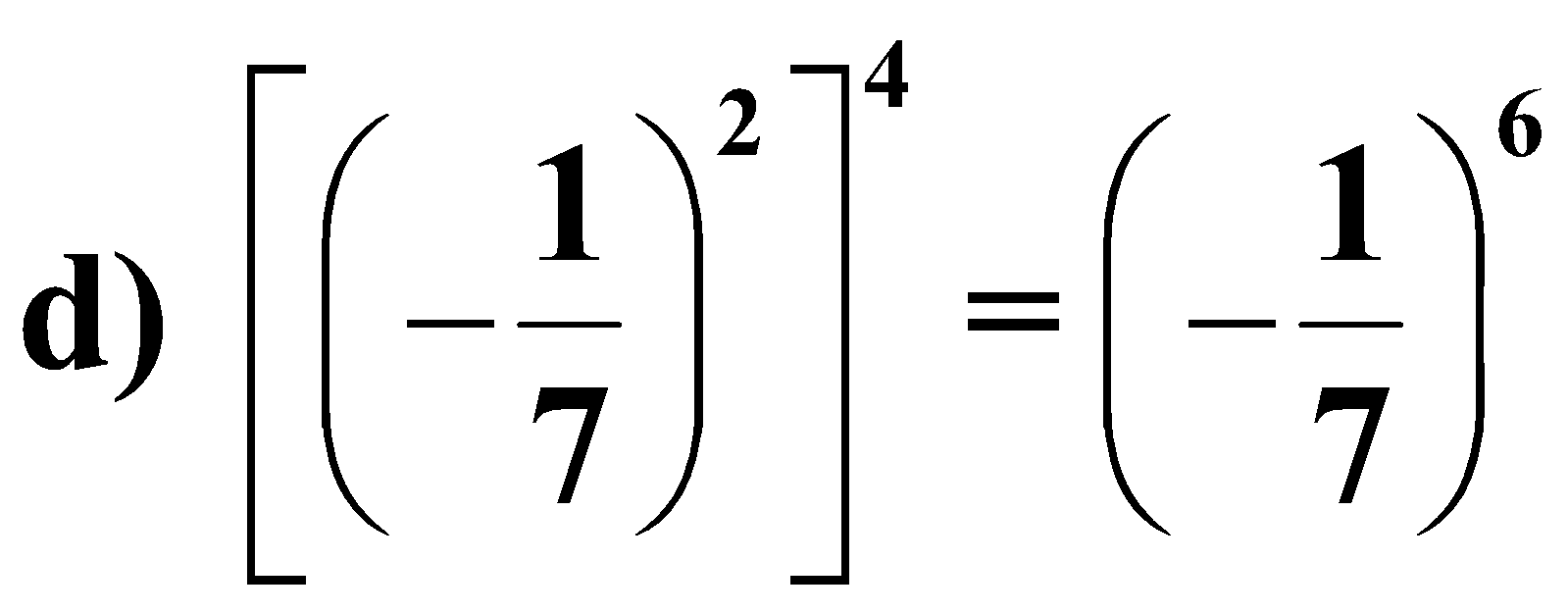 x
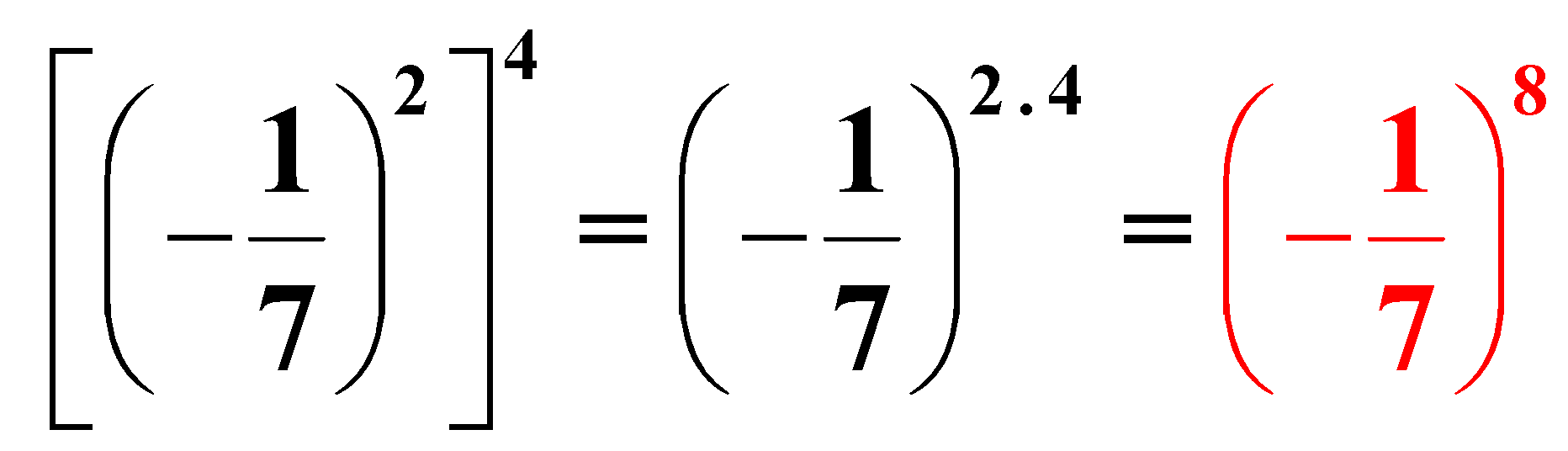 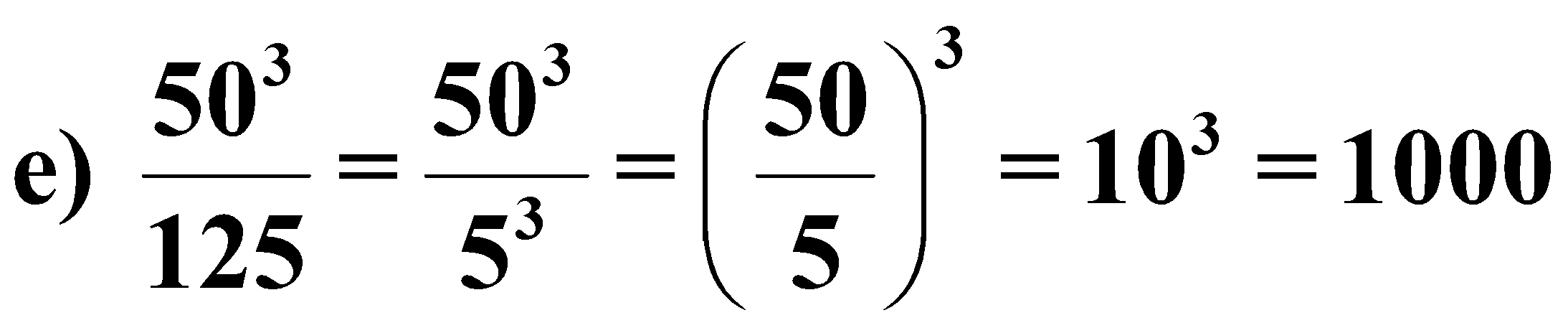 x
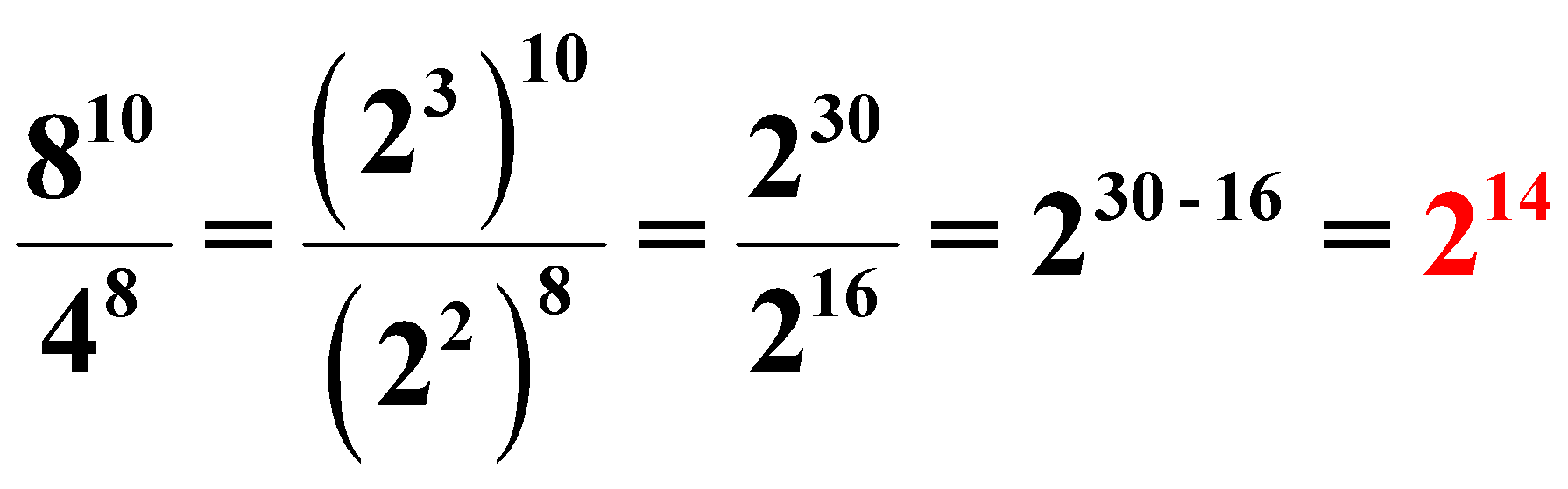 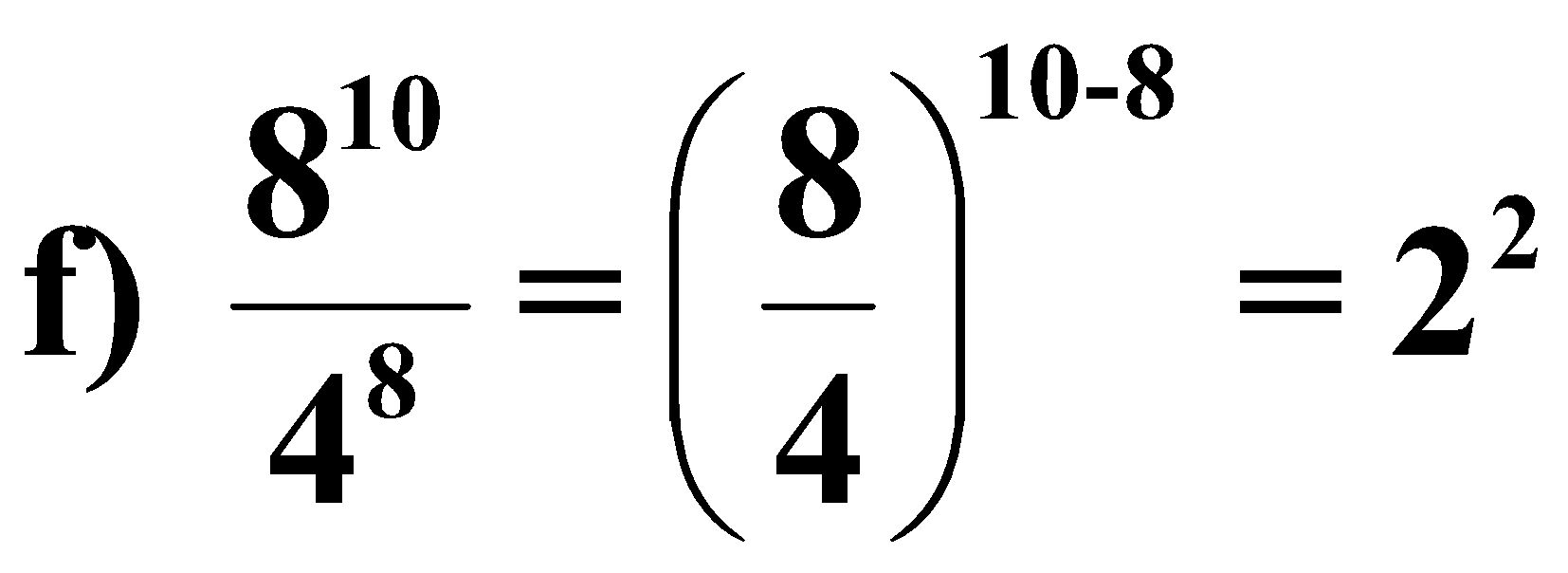 x
Cñng cè - LUYÖN   TËP
LUYÖN   TËP
Bài 35: (SGK/22)
Ta thừa nhận tính chất sau: Với                       nếu                thì m = n 
Dựa vào tính chất này hãy tìm các số tự nhiên m và n, biết:
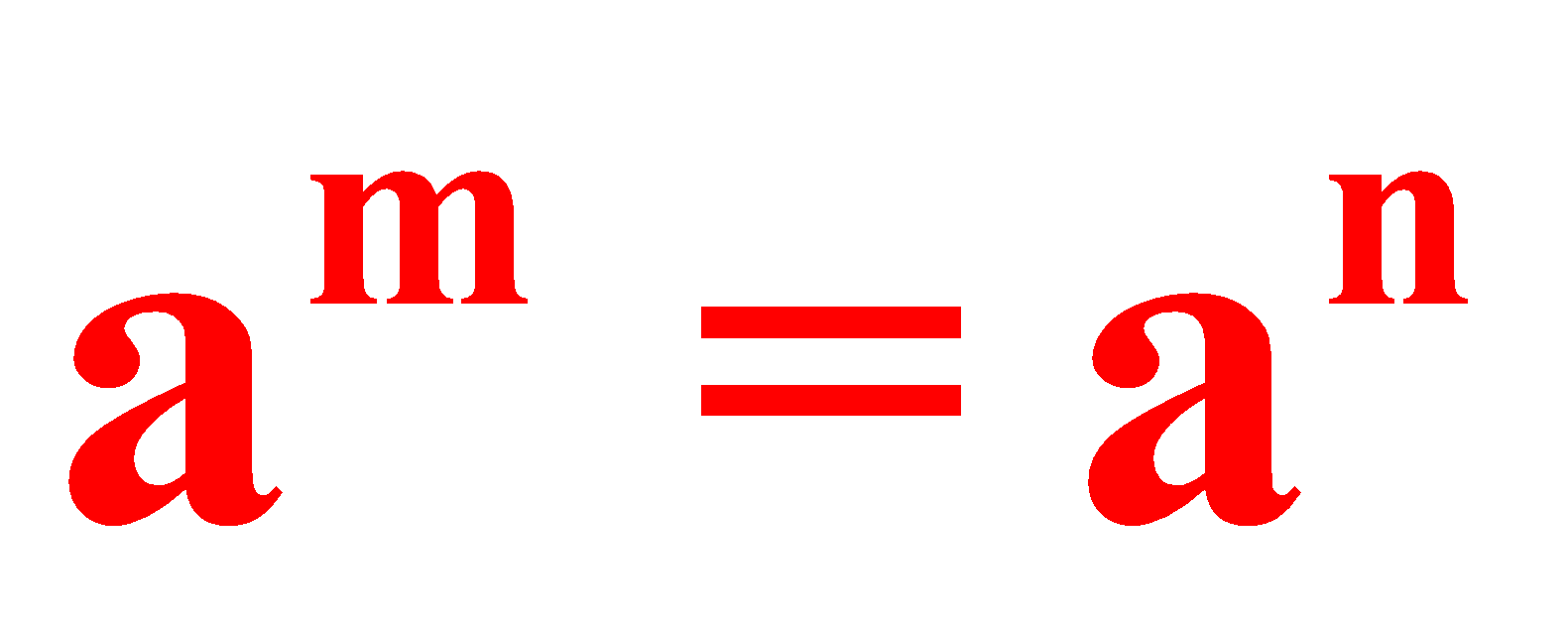 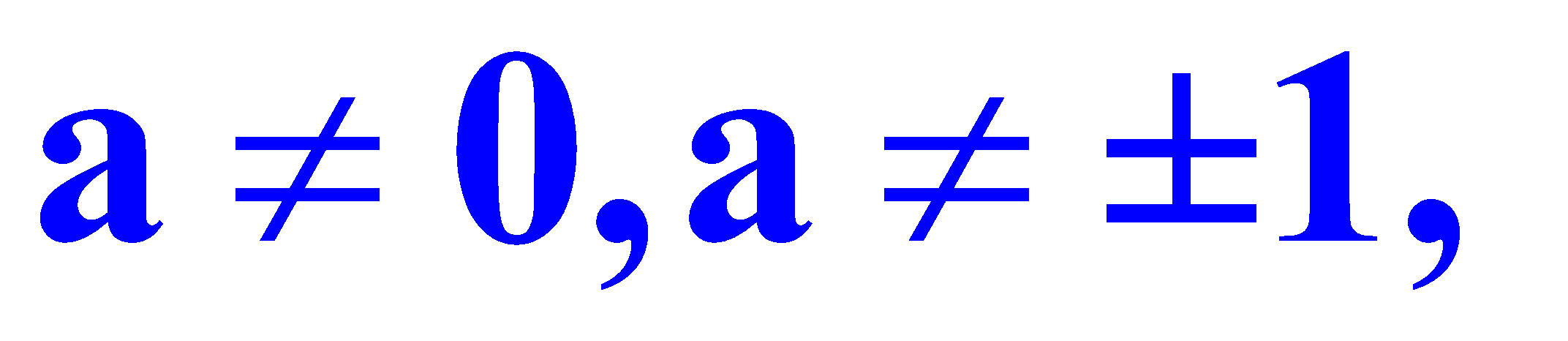 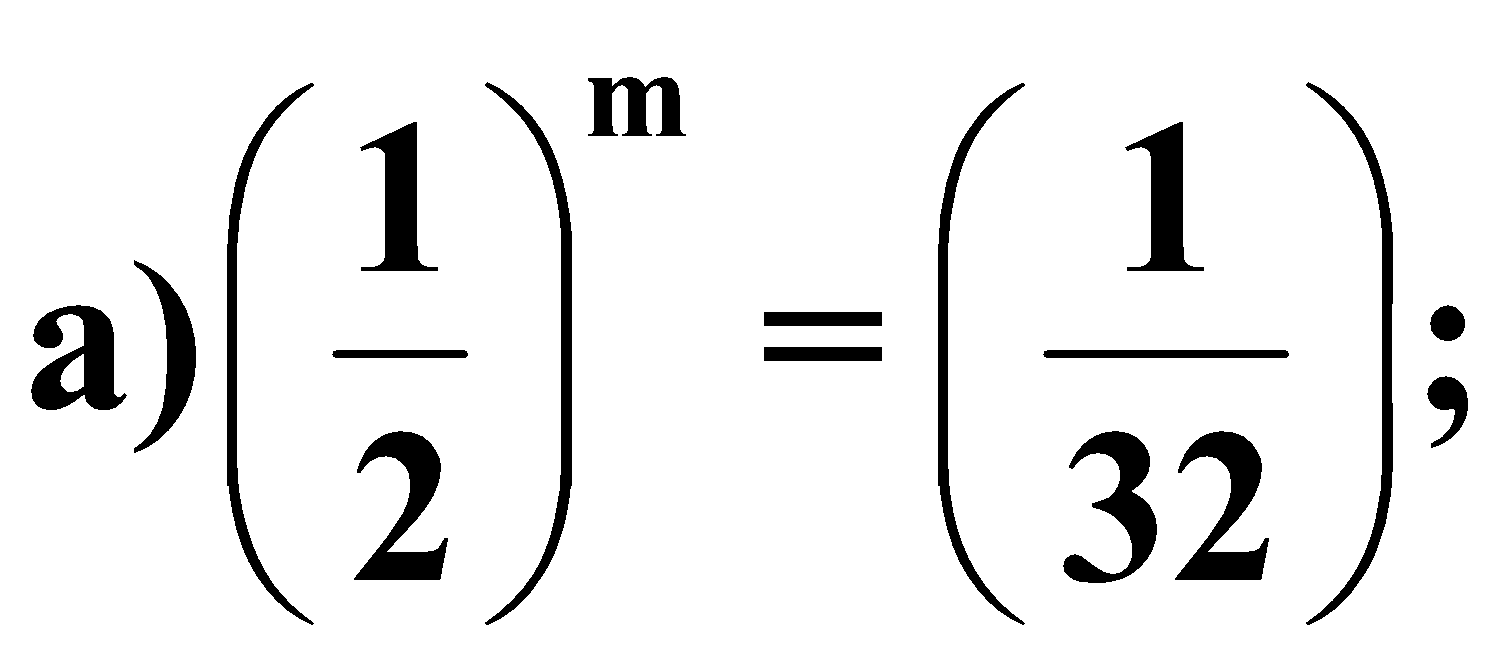 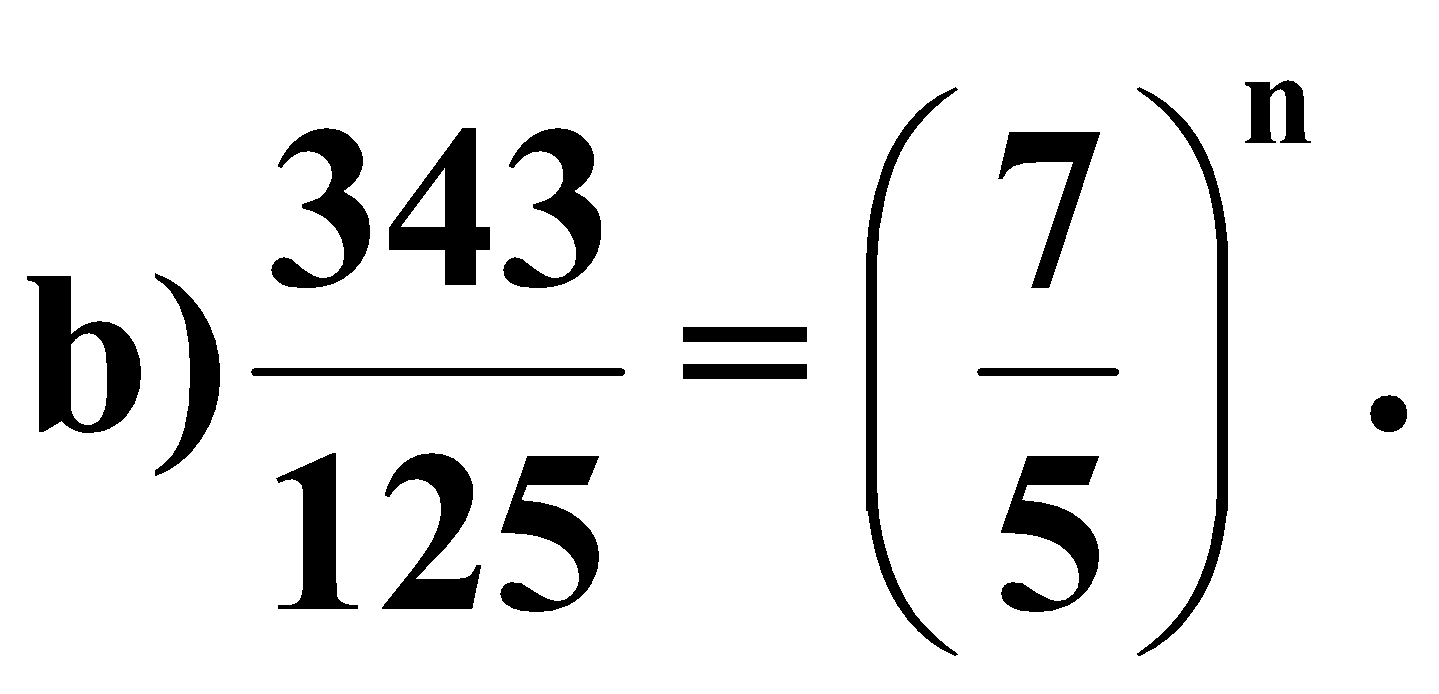 Bài giải:
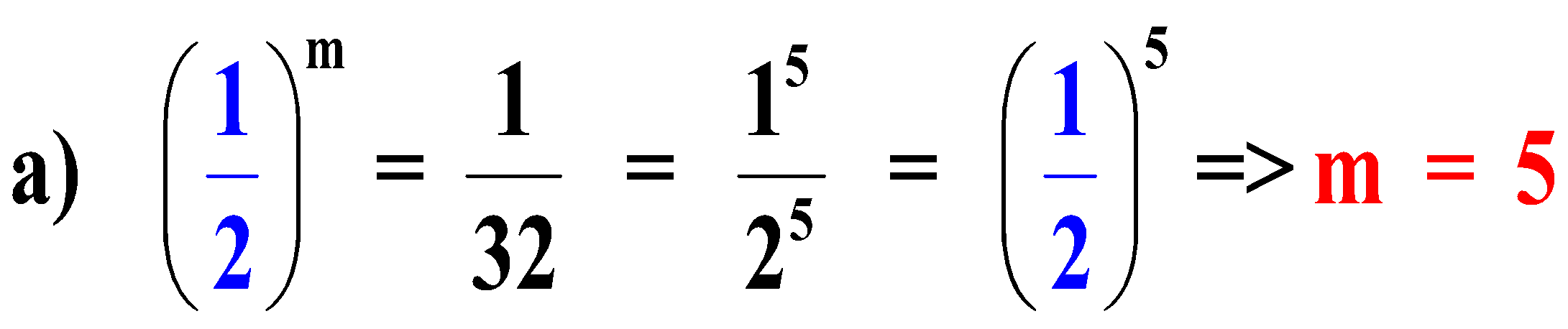 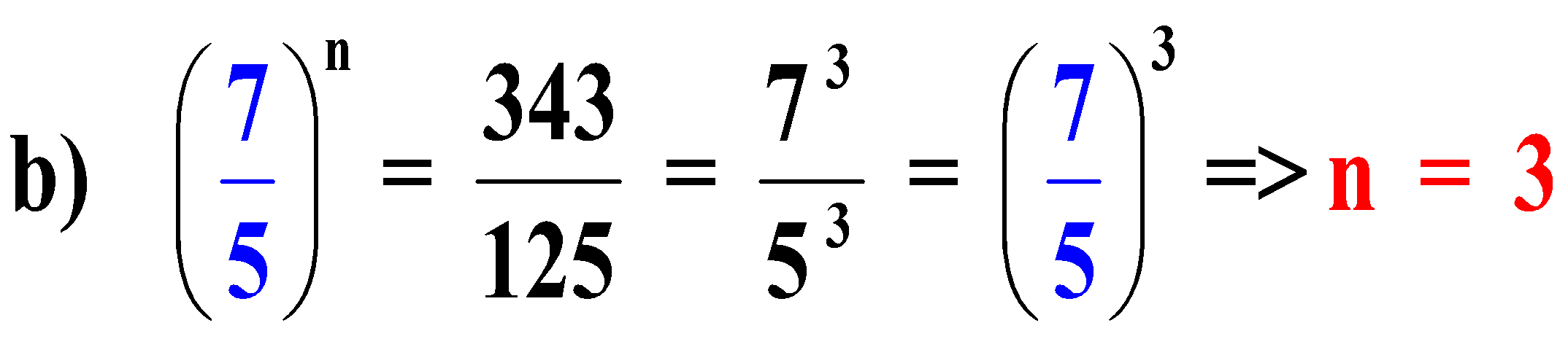 Cñng cè - LUYÖN   TËP
LUYÖN   TËP
Bài 37: (SGK/22)
Tính giá trị của các biểu thức sau:
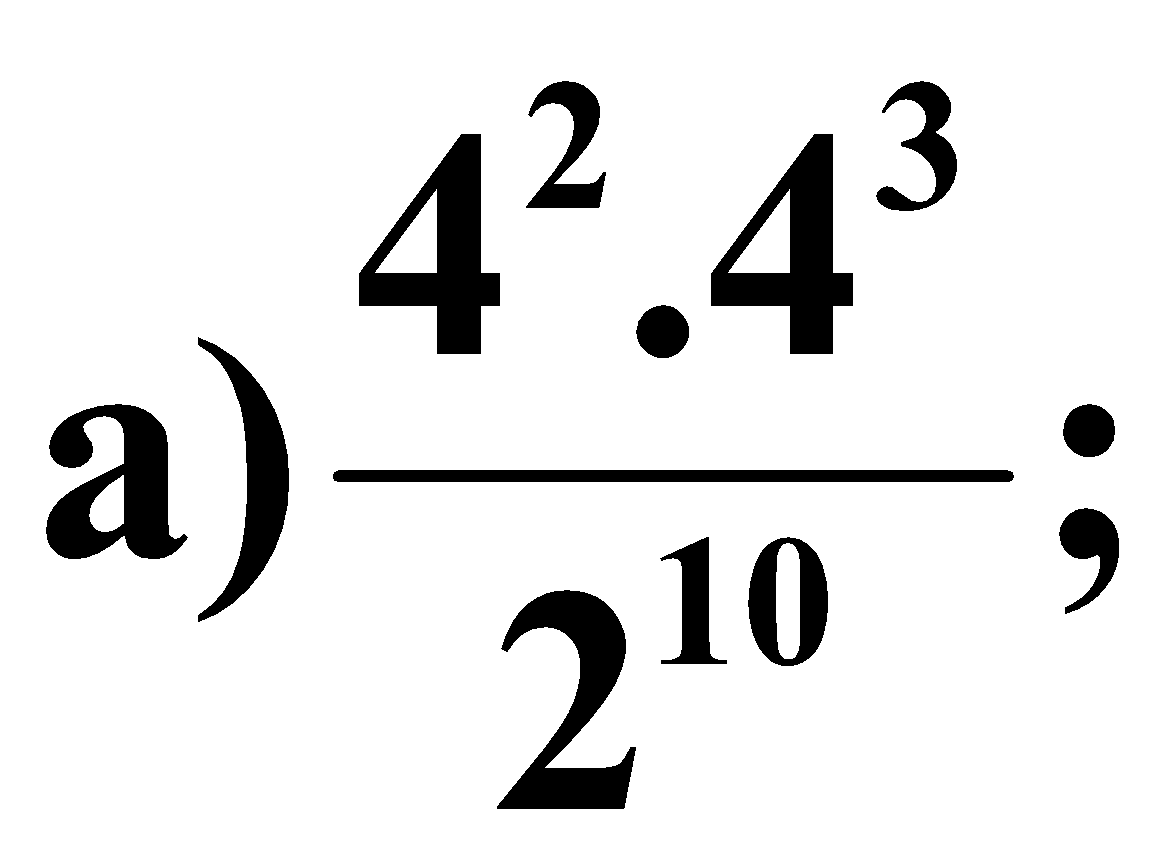 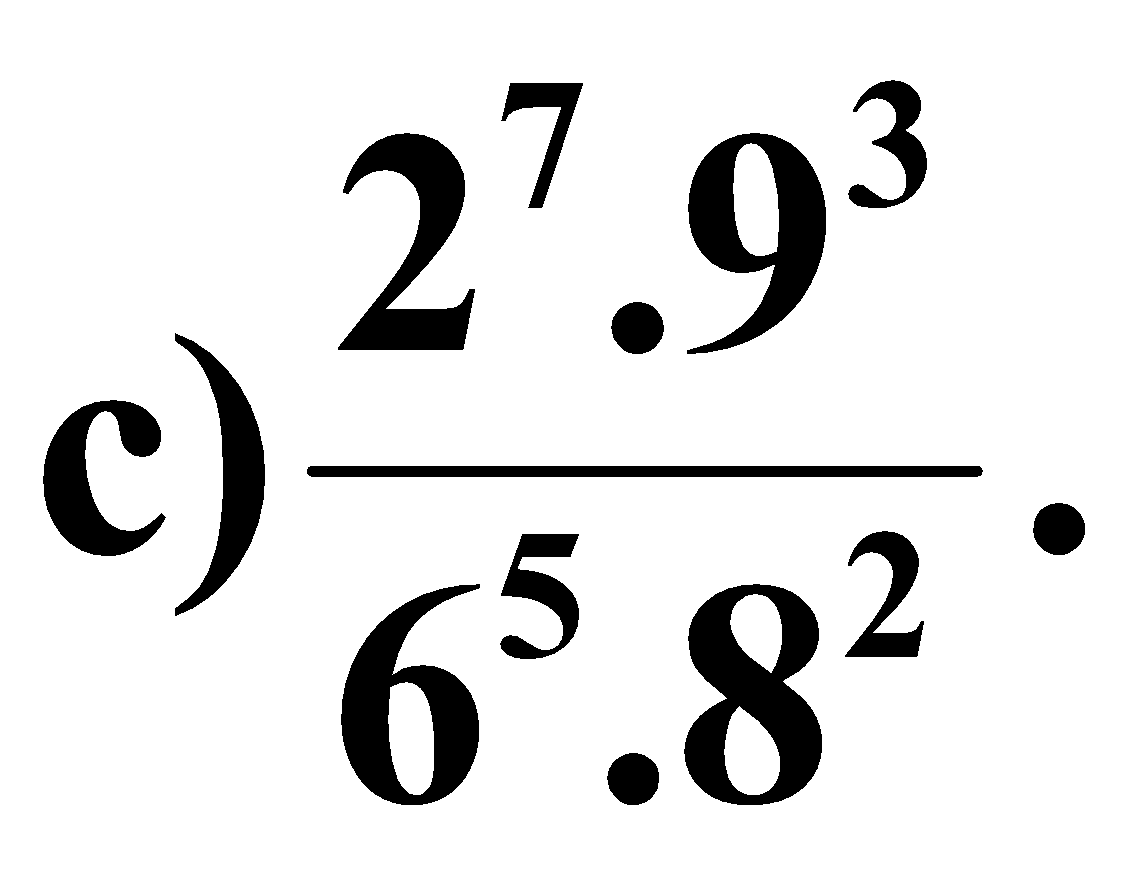 Bài giải:
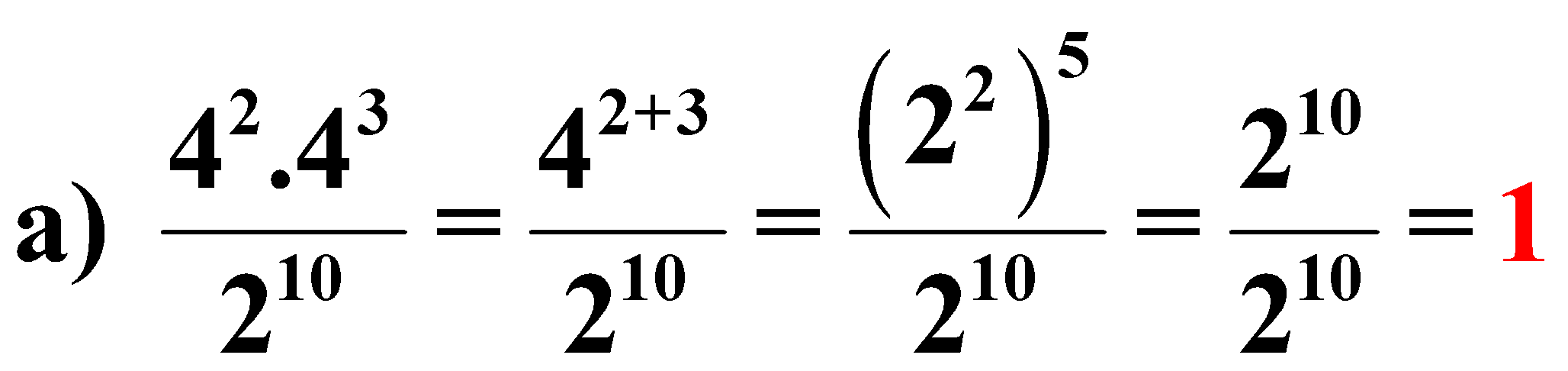 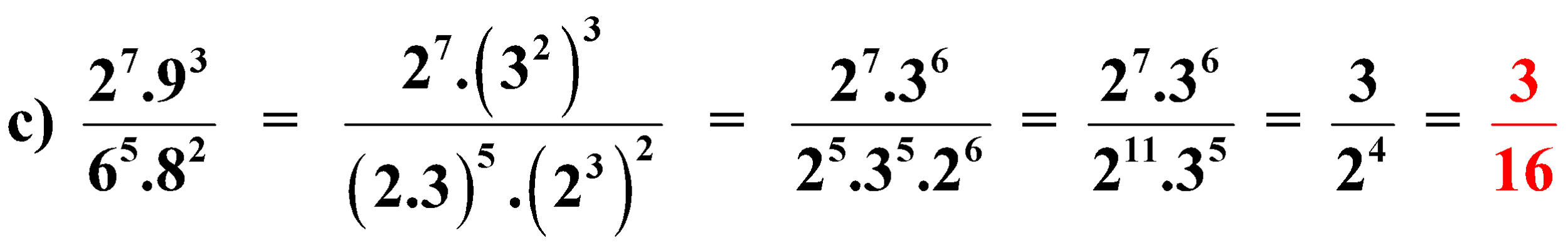 Cñng cè - LUYÖN   TËP
LUYÖN   TËP
Bài 38: (SGK/22)
a) Viết các số 227  và 318  dưới dạng các lũy thừa có số mũ là 9.
b) Trong hai số 227  và 318 , số nào lớn hơn?
Bài giải:
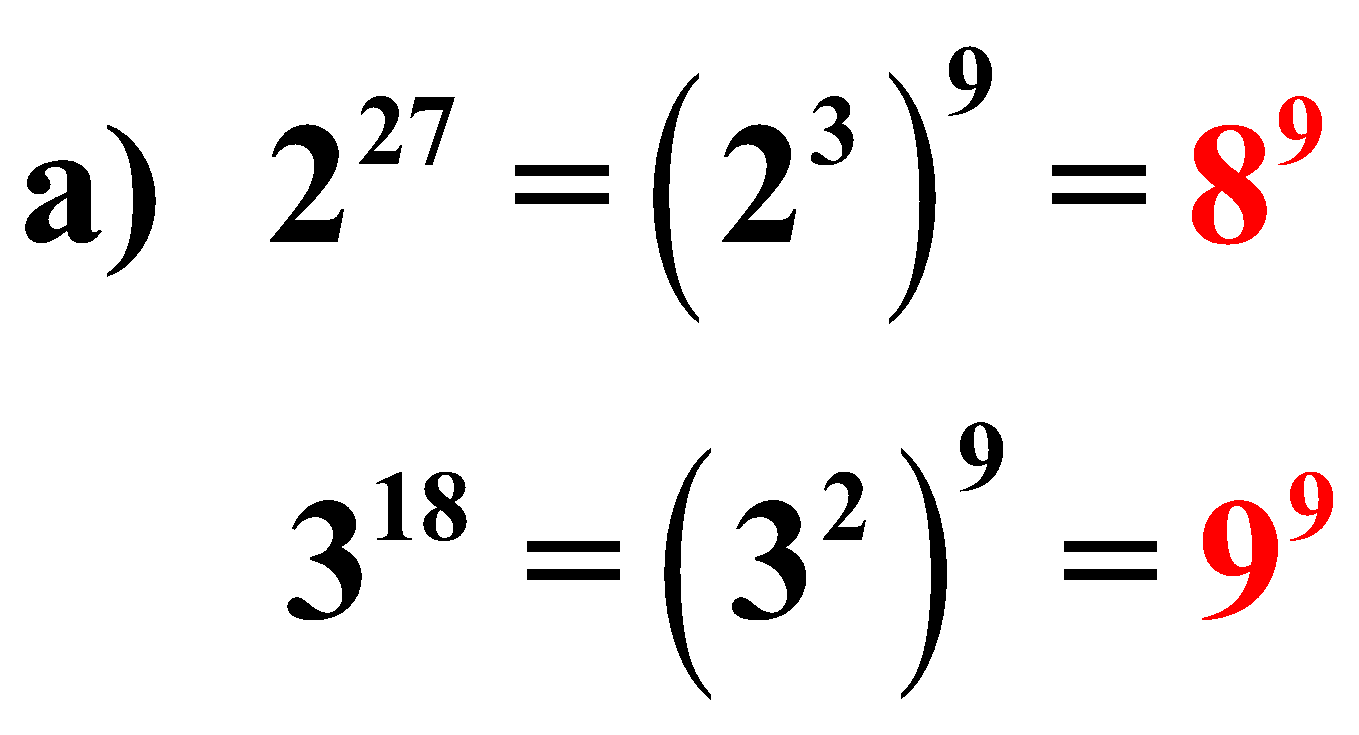 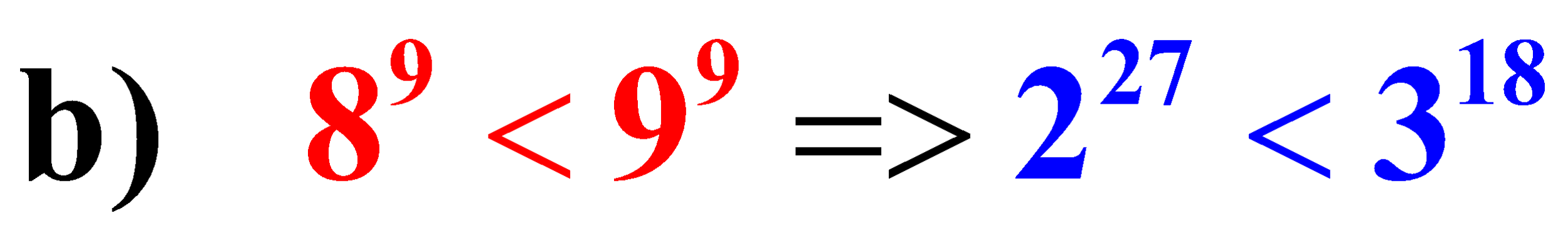 HƯ­íng  dÉn  vÒ  nhµ
Ôn tập các quy tắc và công thức về lũy thừa
	
- Bài tập: 40; 42 (SGK/23)	
                 50; 51 (SBT/11)	

- Tiết sau luyện tập.